LEONOV Moscow Region
University of Technology
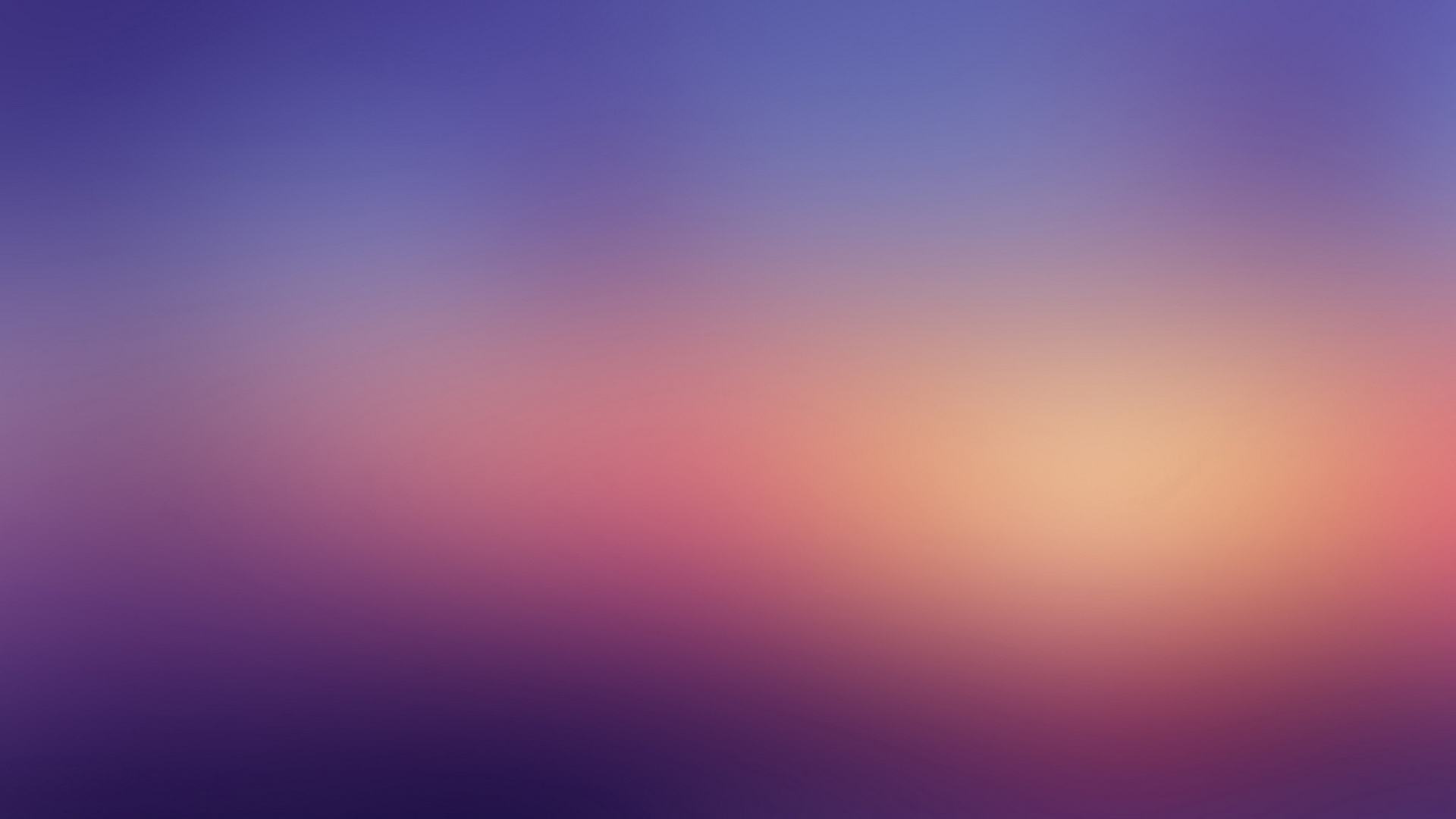 Engineering center «High-temperature composite materials"
created by association with JSC «Kompozit» - materials science leading enterprise of the State Corporation «Roscosmos»
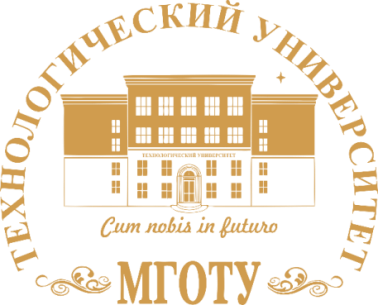 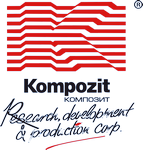 Korolyov, 1 Stadionnaya street
www.kompozit-ut.ru
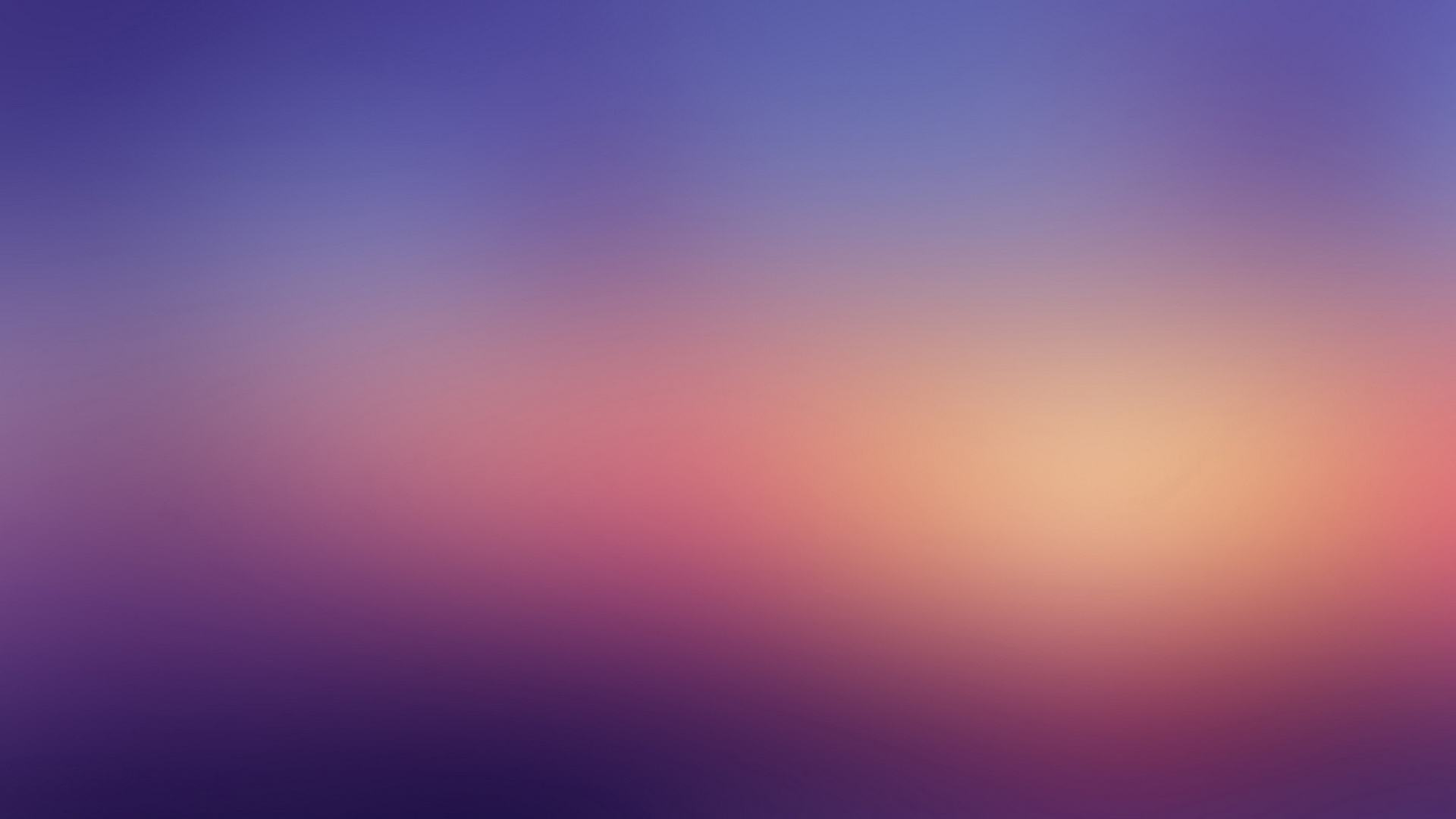 High-temperature composite materials
Density, g/см3
various steel grades
titanium
- traditional carbon and glass fiber plastics
aluminium
*
High-temperature composite materials
20
200
1000
1500
Temperature, °С
*
New formulations of polymeric composite material
Composite materials with carbon and ceramic matrixes
www.kompozit-ut.ru
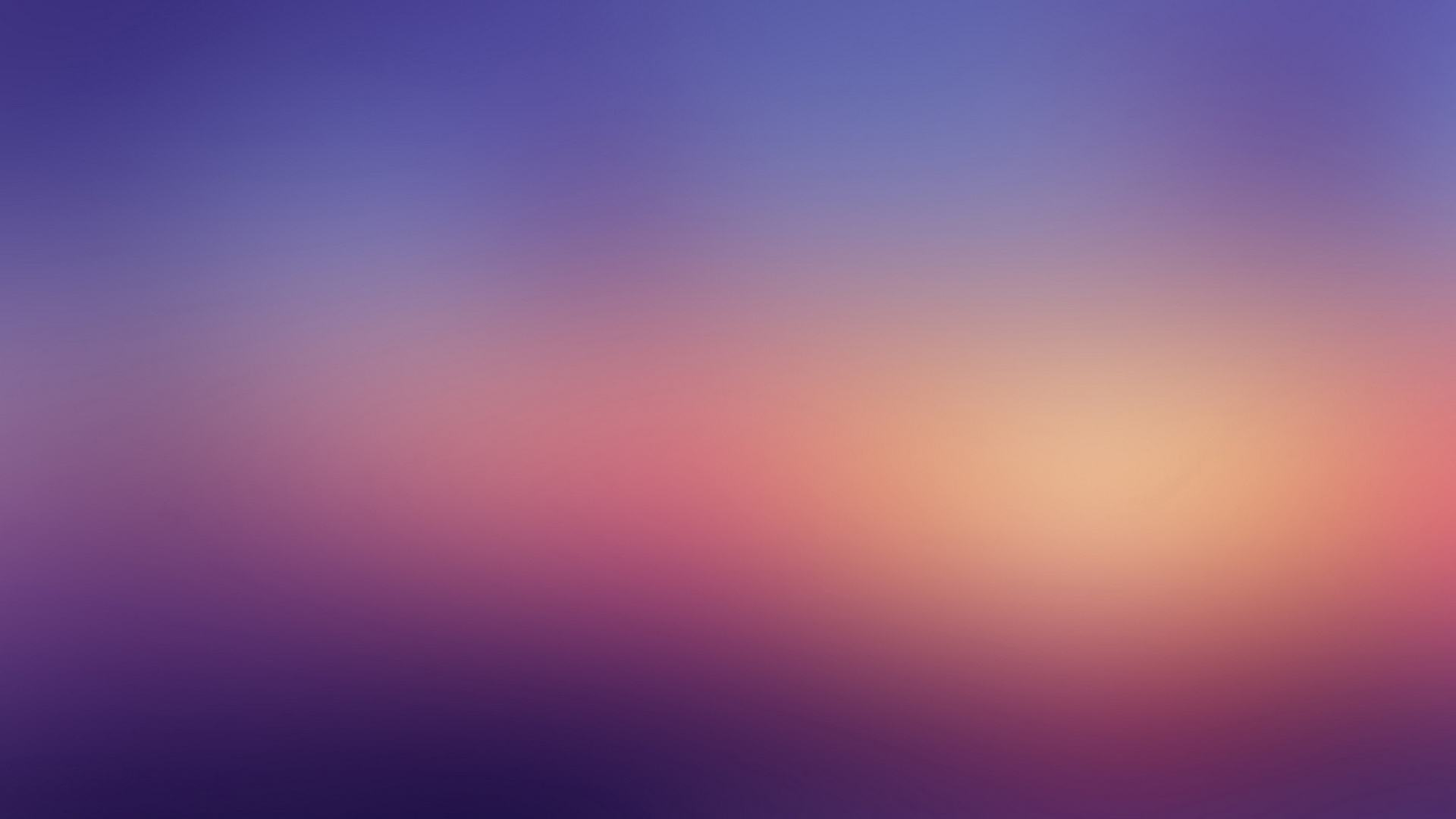 Engineering center «High-temperature composite materials»
Laboratory of new ways of forming reinforcing frame for composite materials
Laboratory of heterogeneous synthesis of refractory materials
Head of laboratory 
Candidate of Engineering Sciences I.A. Timofeev
Head of laboratory Doctor of Sciences  
A.V. Chesnokov
Basic department “Quality management and research in the field of new materials and technologies”
Head of the Department Doctor of Sciences  
A.N. Timofeev
Laboratory of CAD/CAM/CAE systems
Laboratory of Automated Equipment
Children's Technopark "Quantorium"
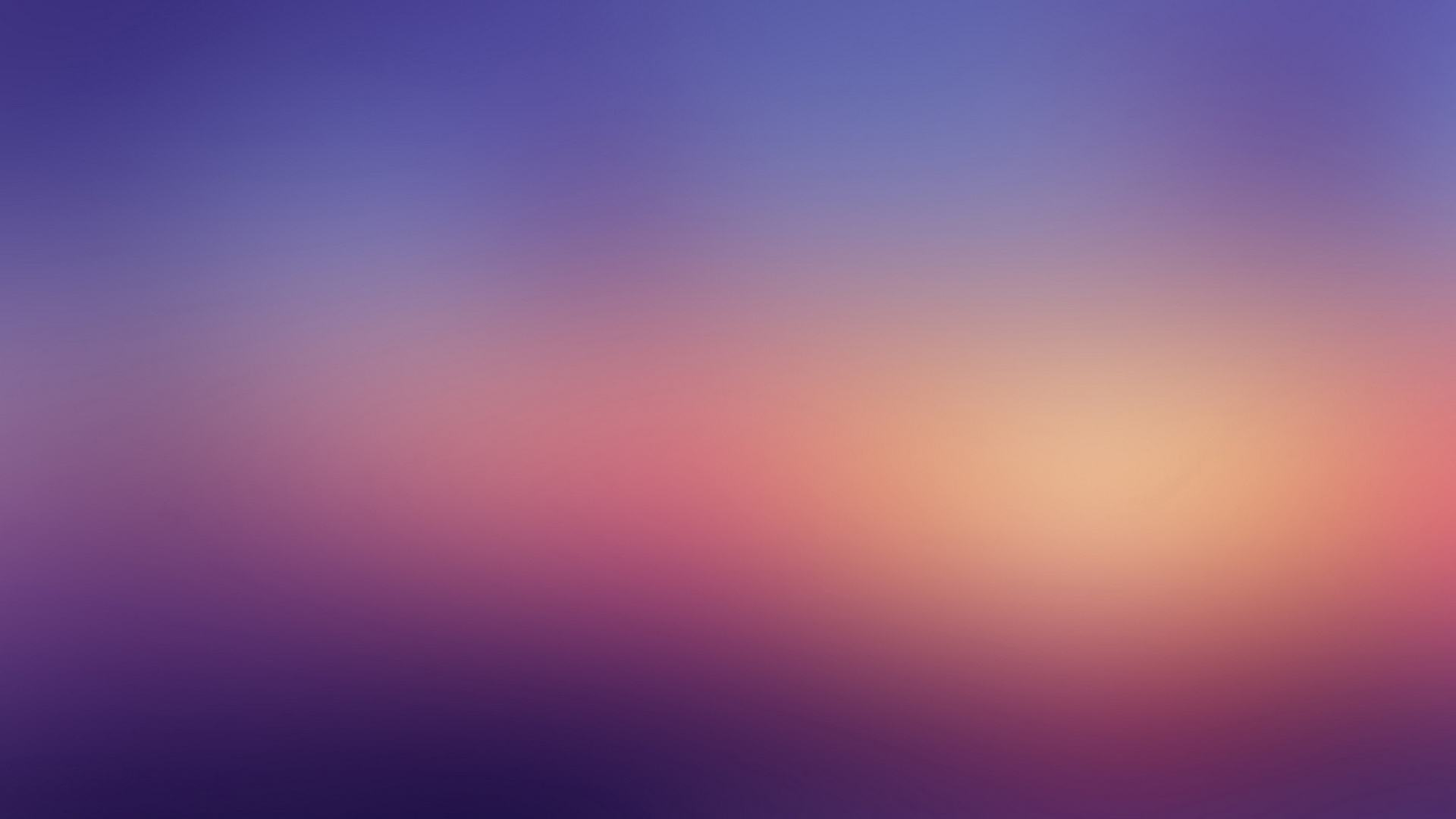 Development of technology of chemical deposition from the gas phase by University
BCl3+NH3 → BN + 3HCL
HfCl4+CH4 →HfC+4HCl
CH3SiCl3+CH4 →SiC+4HCl
2020
2020
2019
2019
HfCCVI
B4CCVI, SiBCVI
2018
2018
SiCCVD
BNCVI
2017
2017
HfCCVD
BNCVD
2016
2016
2015
2015
BN   B4C    HfC   SiC
4
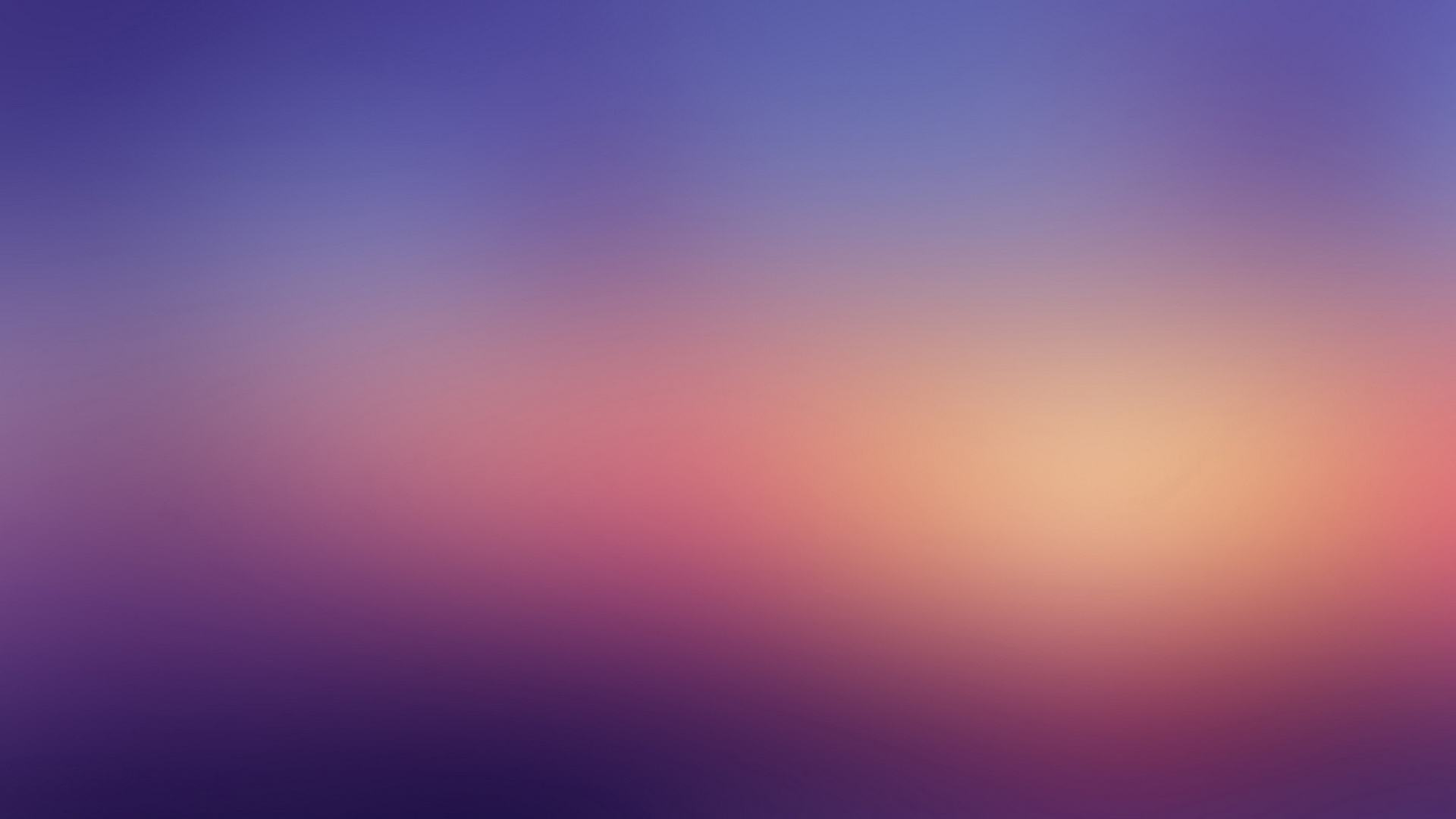 CVD technology of obtaining pyrolytic BN for the electronics industry
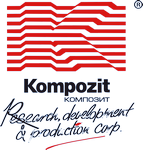 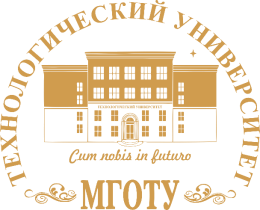 BCl3+NH3 → BN + 3HCL
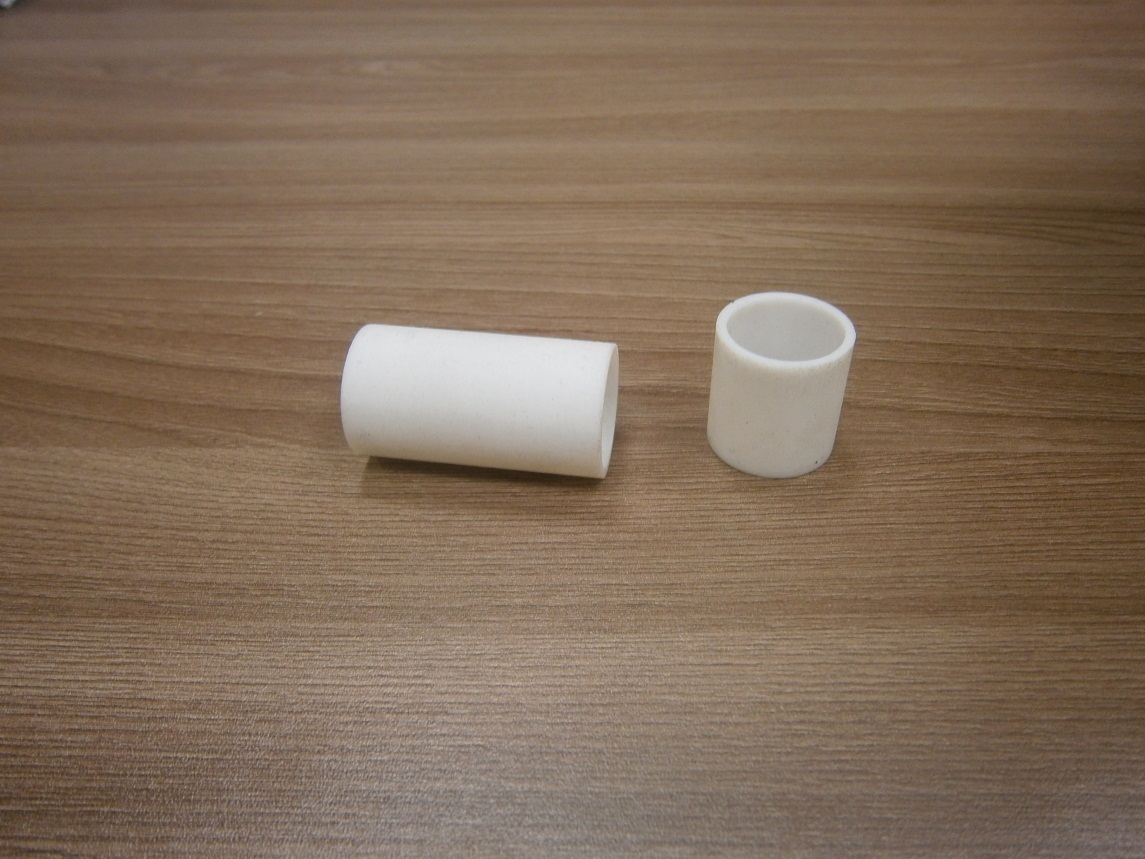 The flow reactor isothermal dimensions of the working area
D100 mm H300 mm
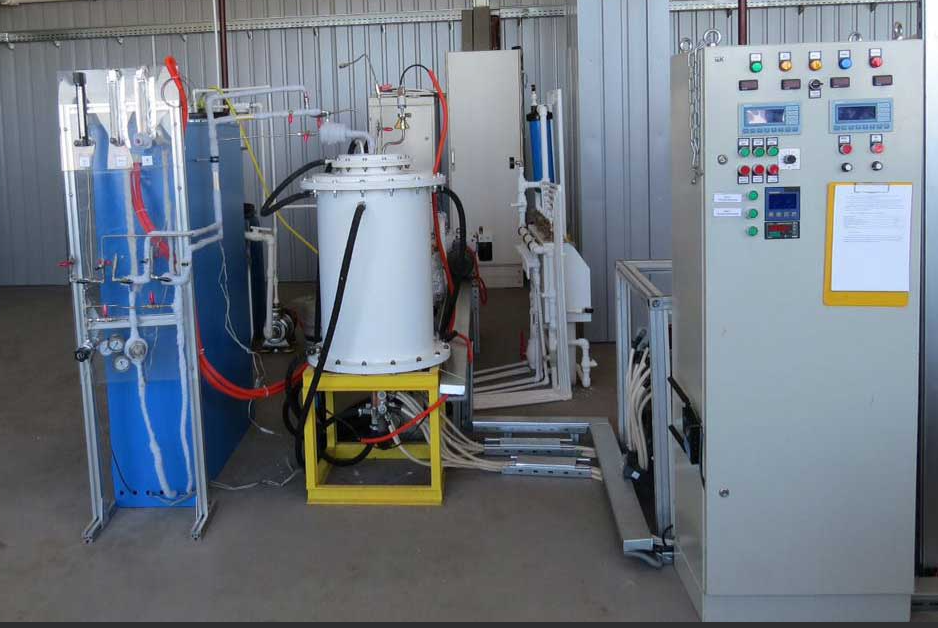 ТУ 2155-1-16986658-2015
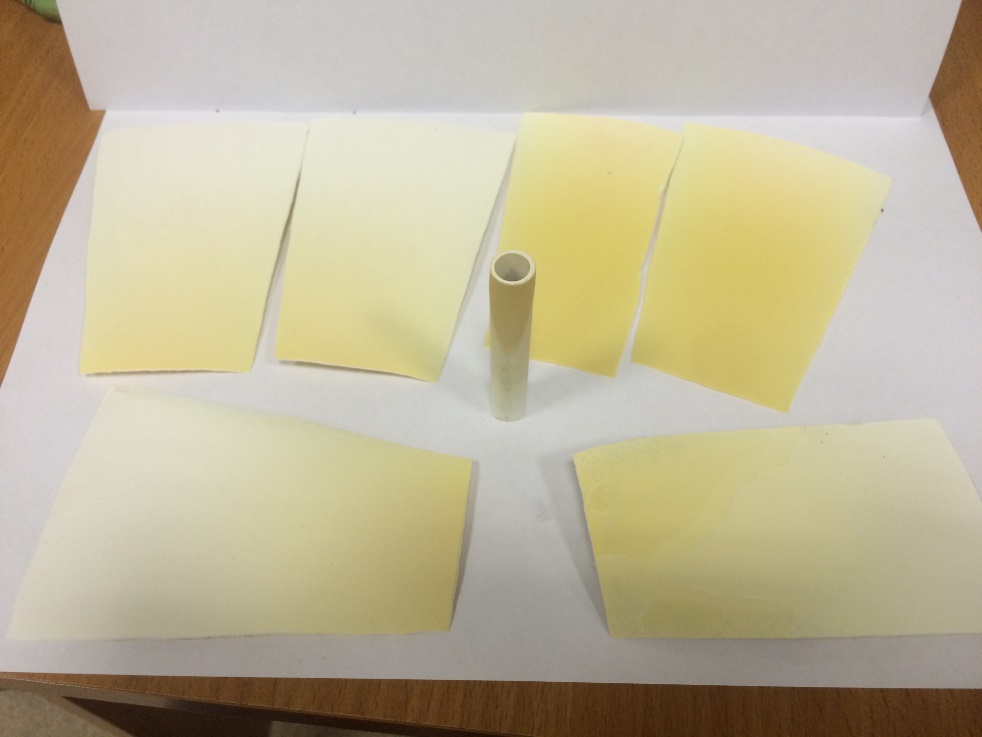 Пластины ПНБ размером 80х120х3 мм
Appearance of products
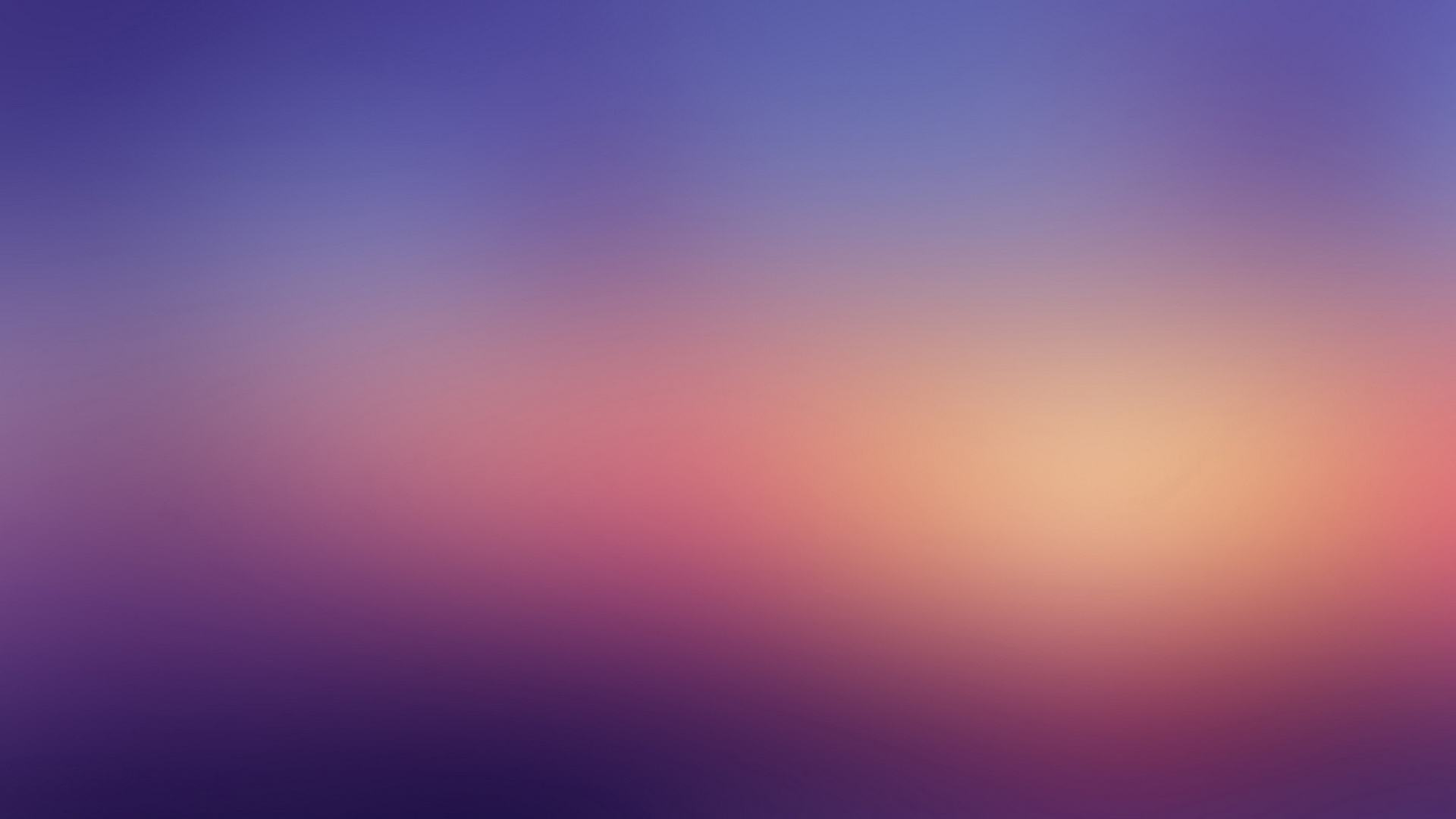 High-temperature gas-vacuum furnace for deposition of silicon carbide from the gas phase of methyltrichlorosilane (MTS)
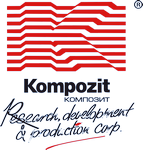 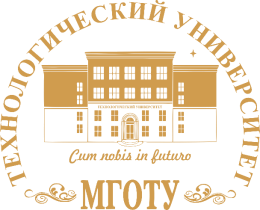 Working dimension f300, h500. Maximum temperature 1300 C. Automated emission cleaning system. Powered by MTS, argon, hydrogen
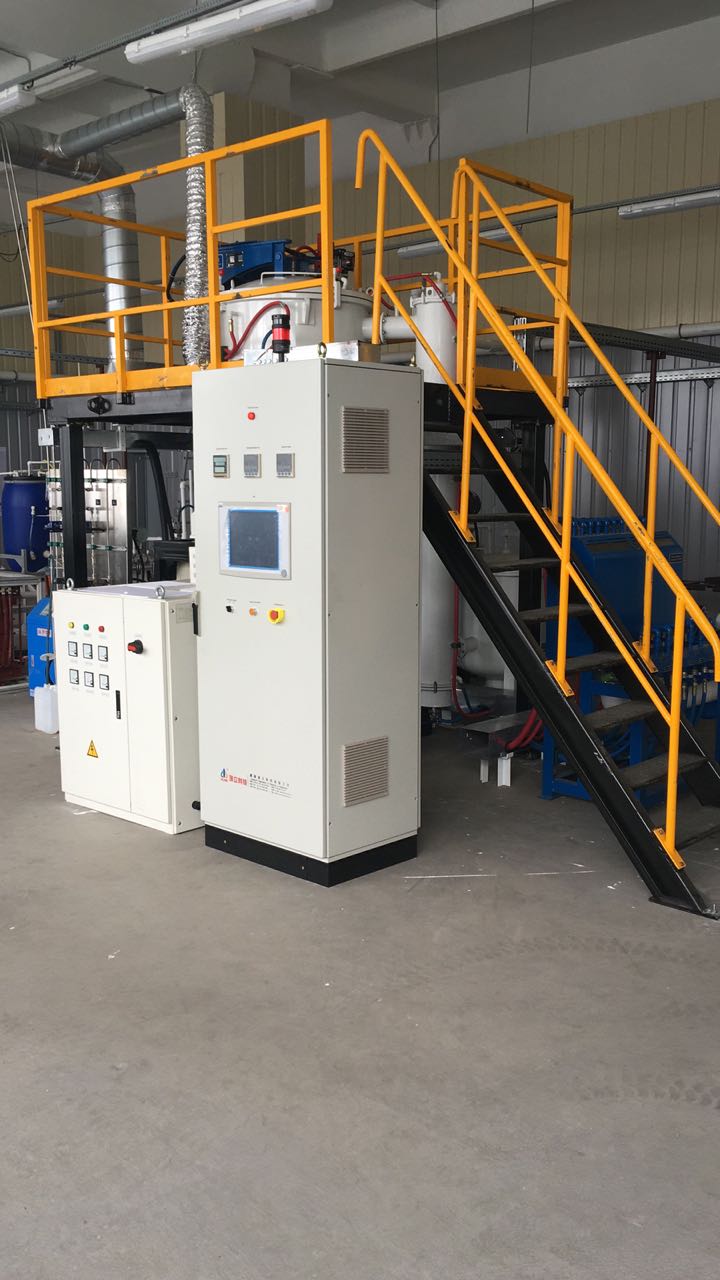 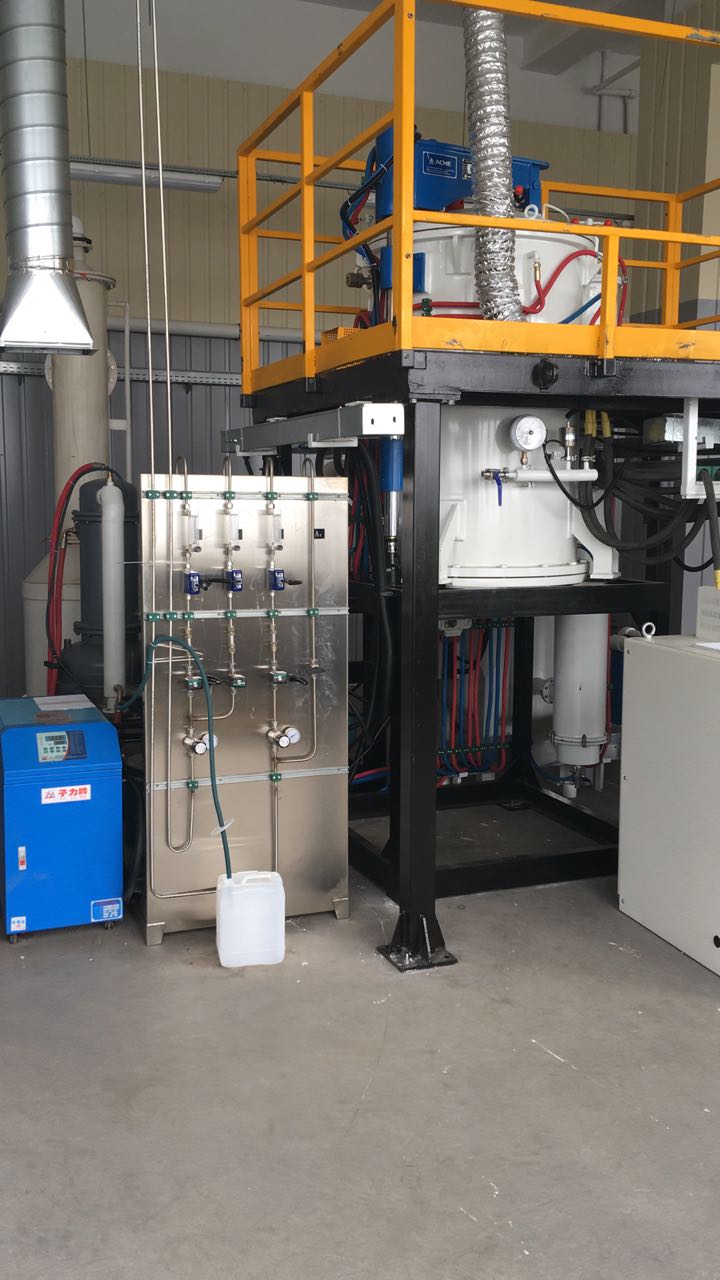 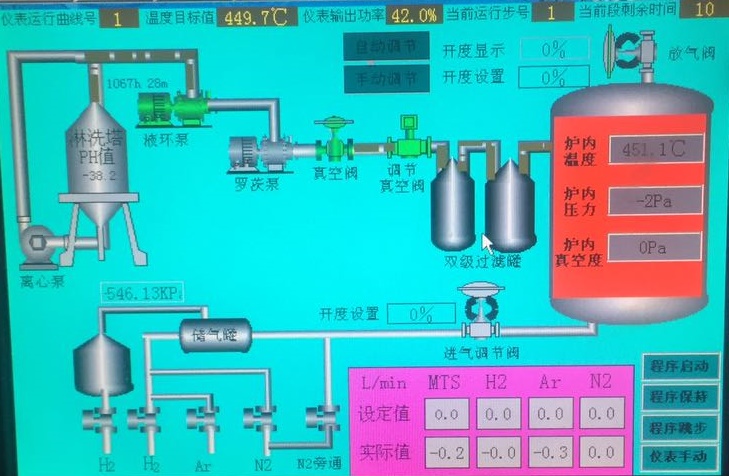 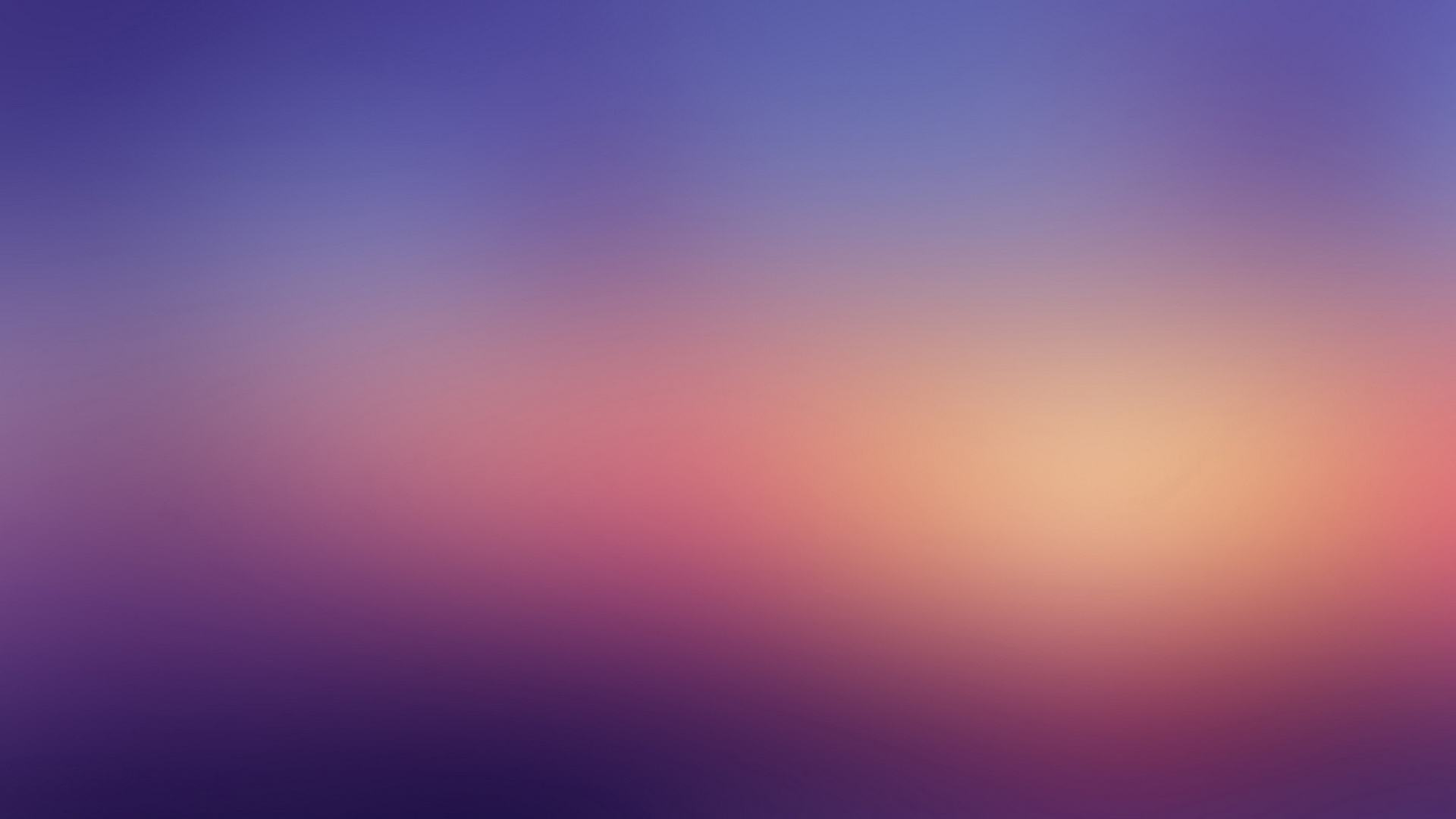 CVD technology of obtaining pyrolytic HfC
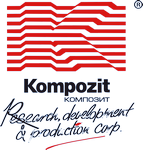 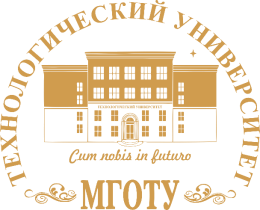 HfCl4+CH4 →HfC+4HCl
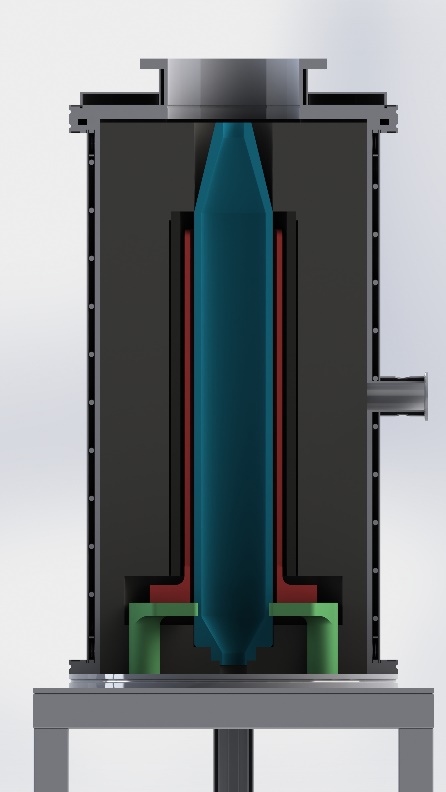 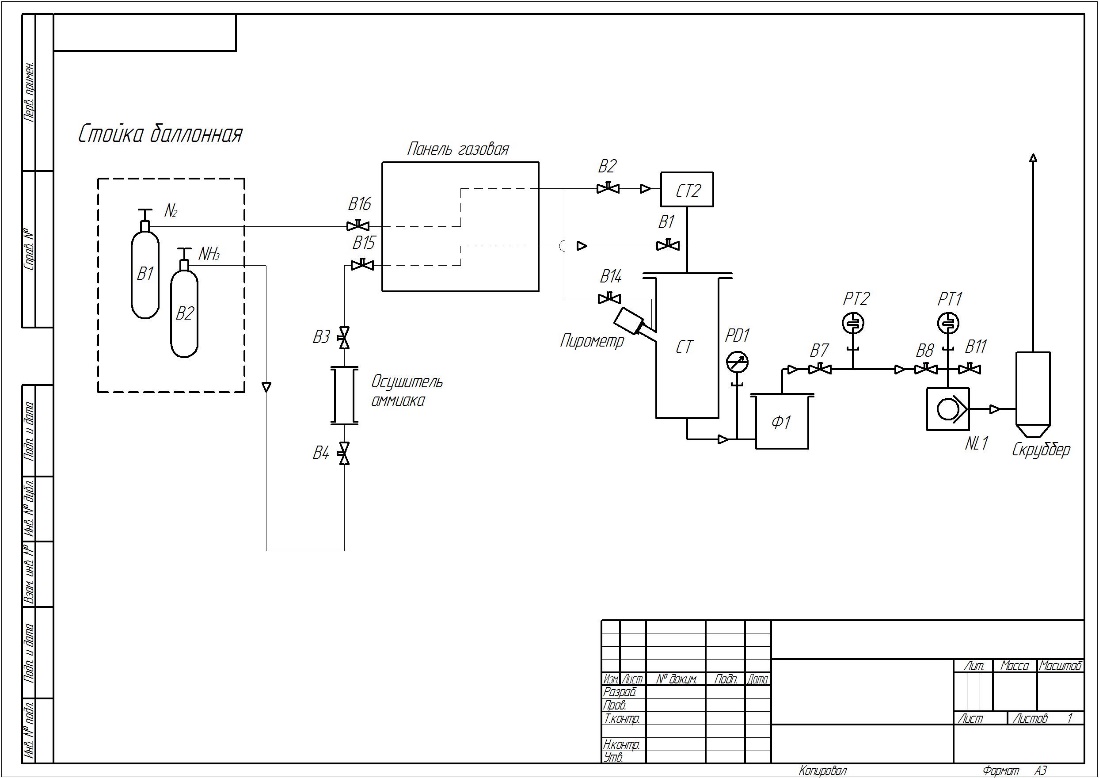 The size of the chemical reactor D80 H 350 mm.

Continuous monitoring of the mass of HfCl4 in the process of evaporation.
[Speaker Notes: Второе направление развиваемое на сегодняшний день в МГОТУ это CVD технология получения карбида гафния из тетрахлорида гафния и метана]
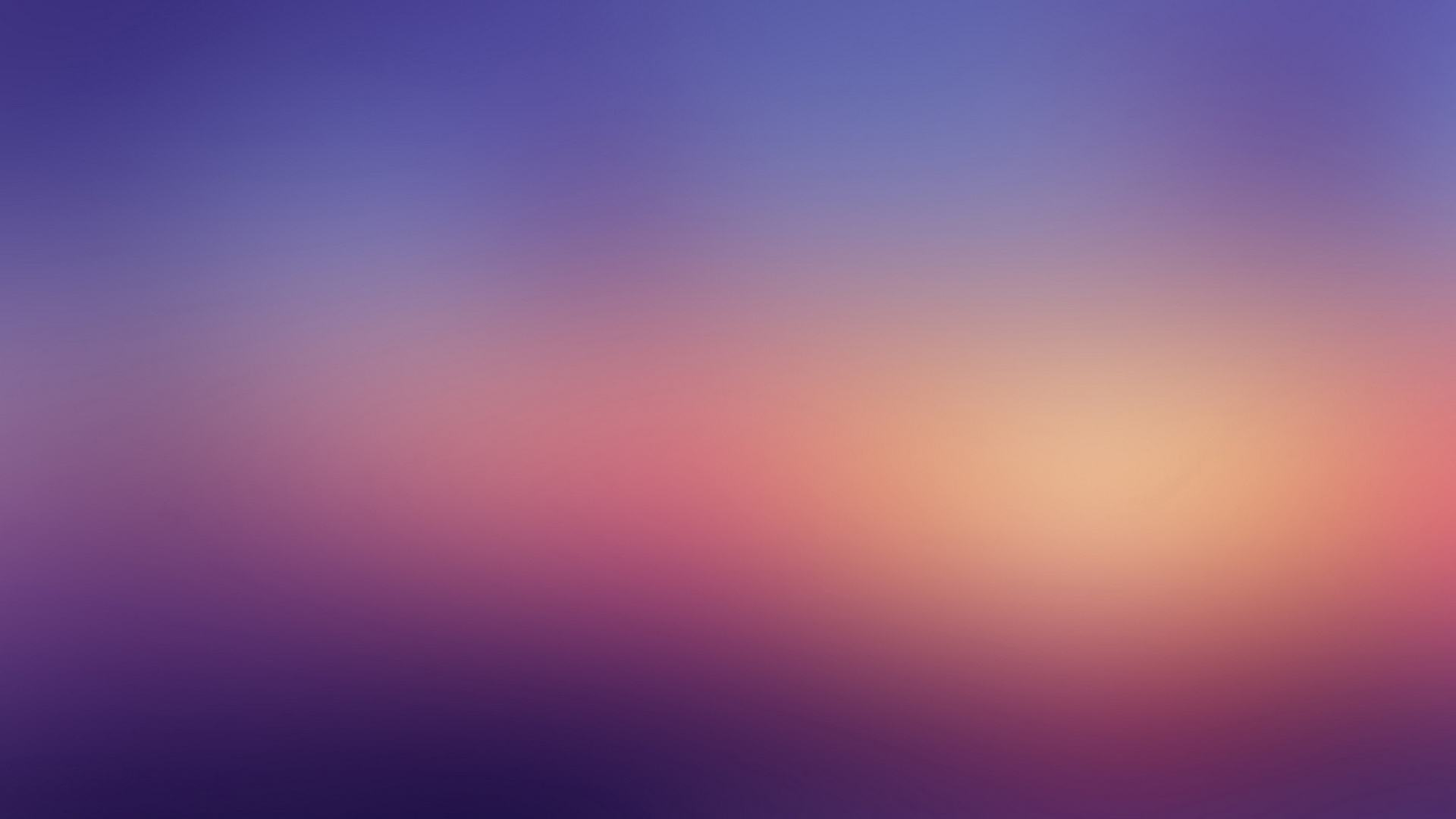 Braiding technologies
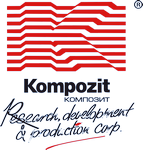 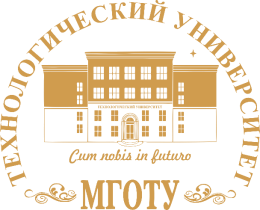 Contour weaving by Russian carbon high-strength and high-modulus yarns .
Contouring weaving on two and three axial (with skeletal reinforcement) schemes.
Contouring weaving products with a straight and curved axis.
Contouring weaving products with a closed axis .
Application of an interlayer layer with a continuous surface hiding power up to 200 mm in diameter.
Application of an interlayer layer to larger diameters with the formation of a network structure.
Contour weaving of products of unlimited length.
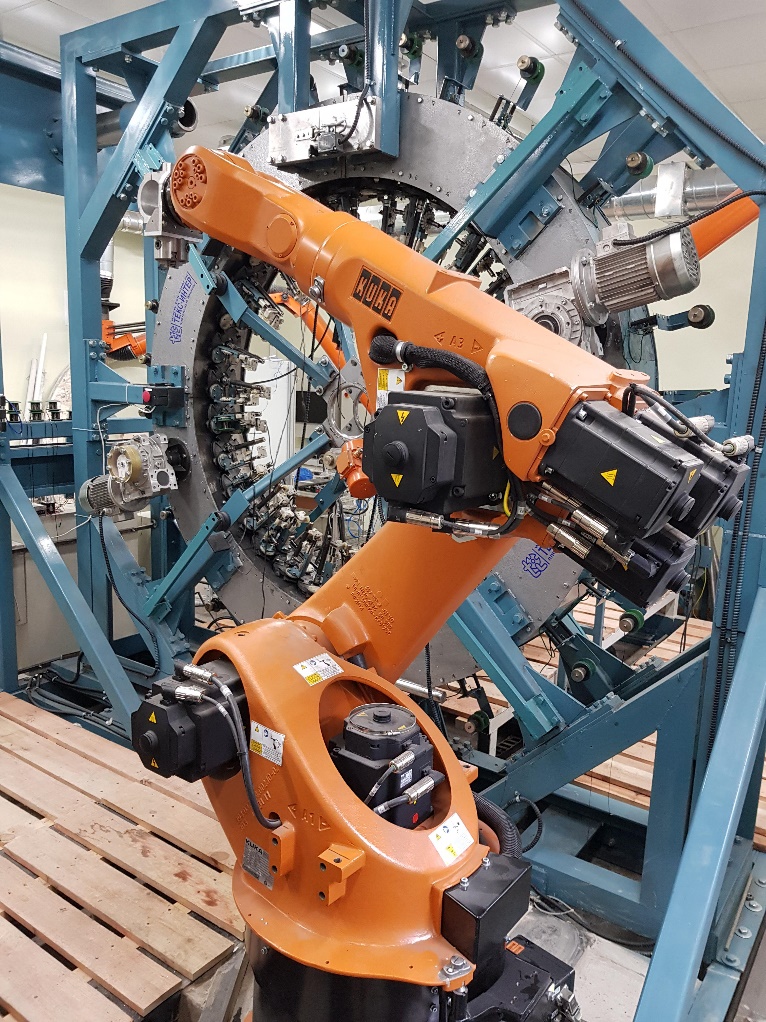 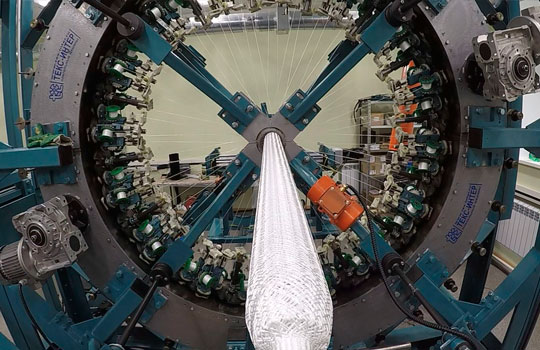 Braiding machine РП64-1-130
KUKA robot
kompozit-ut.ru
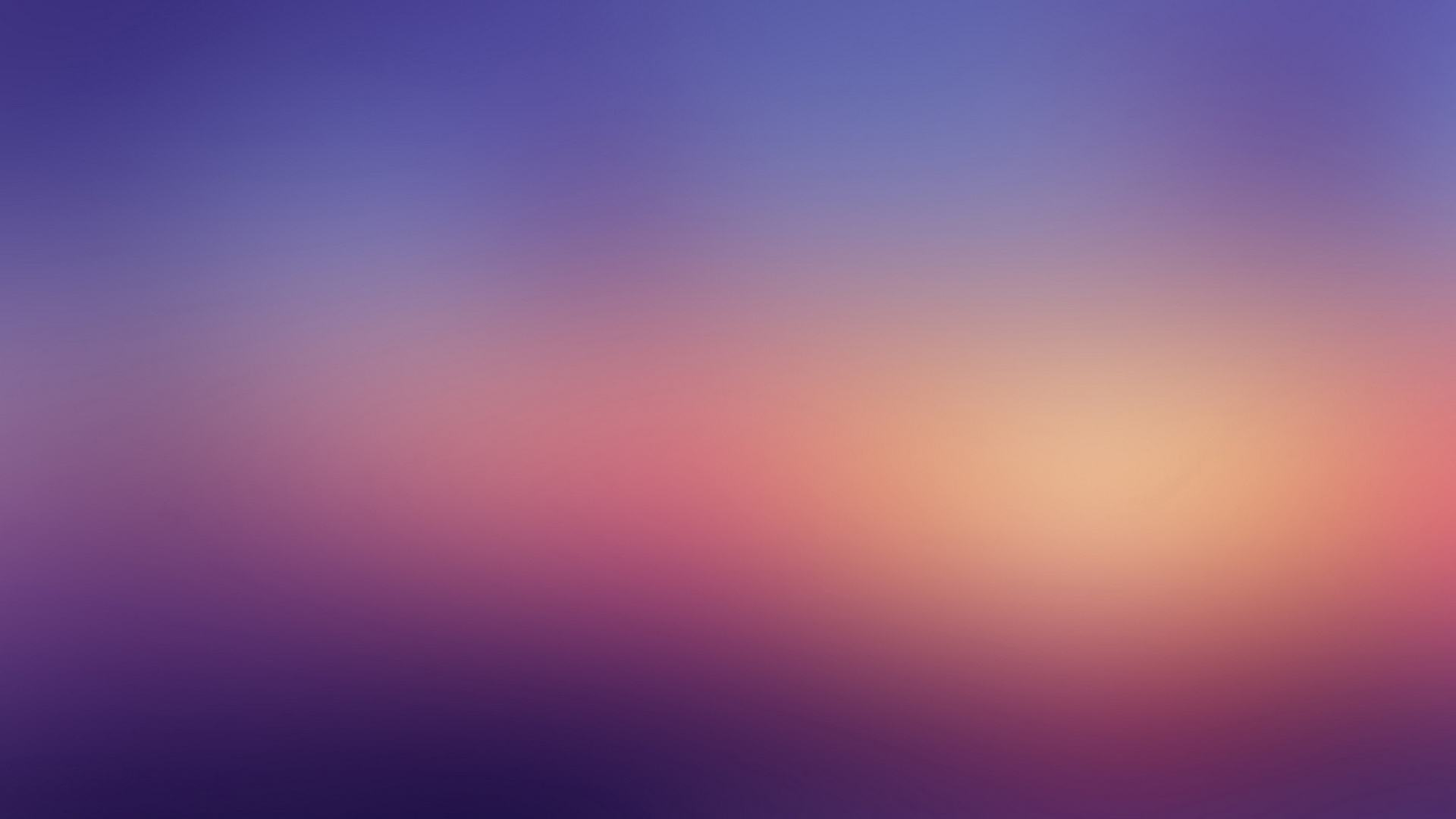 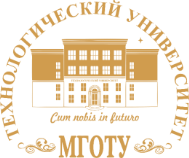 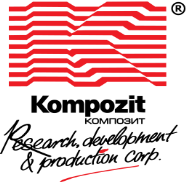 Braiding technologies
Technology for the production of complex profile composite preforms
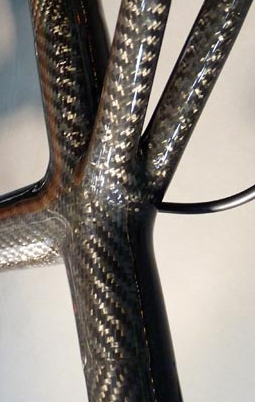 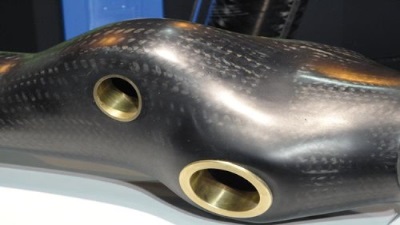 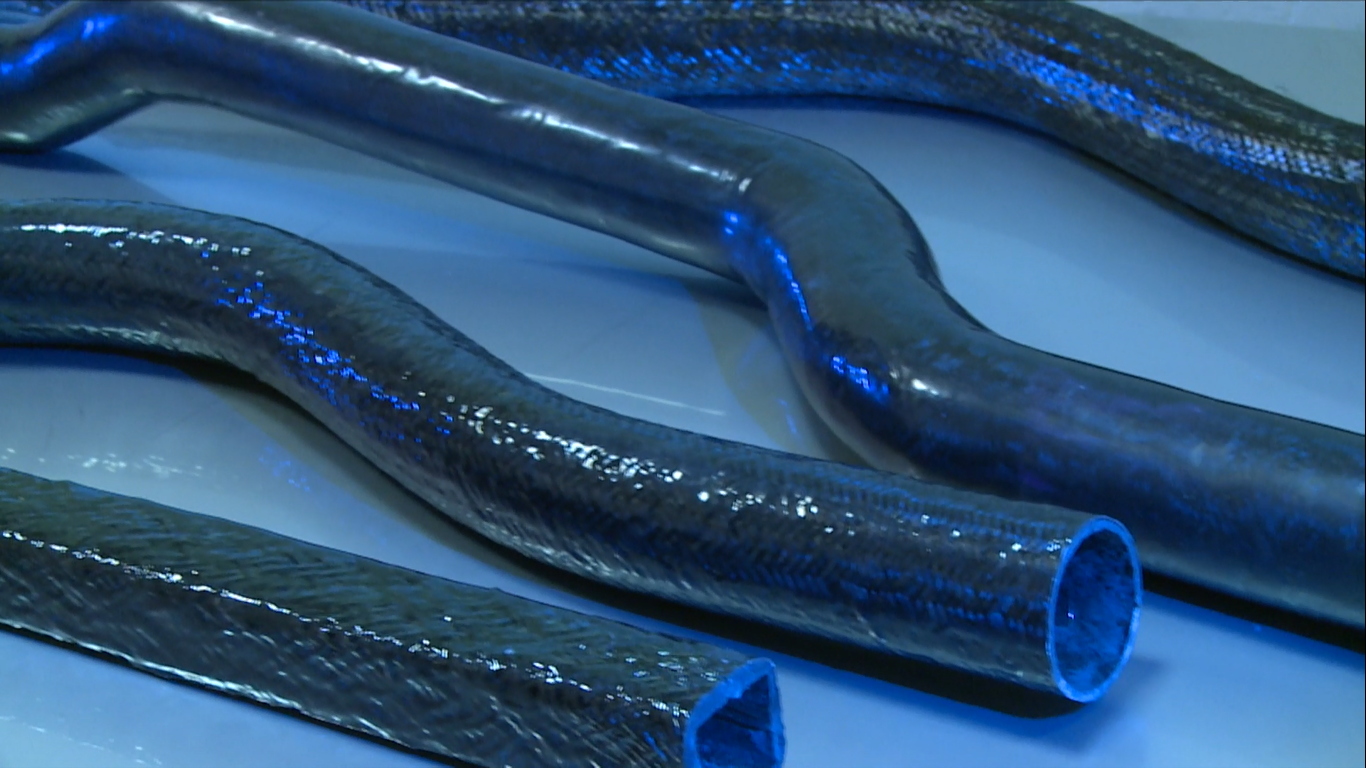 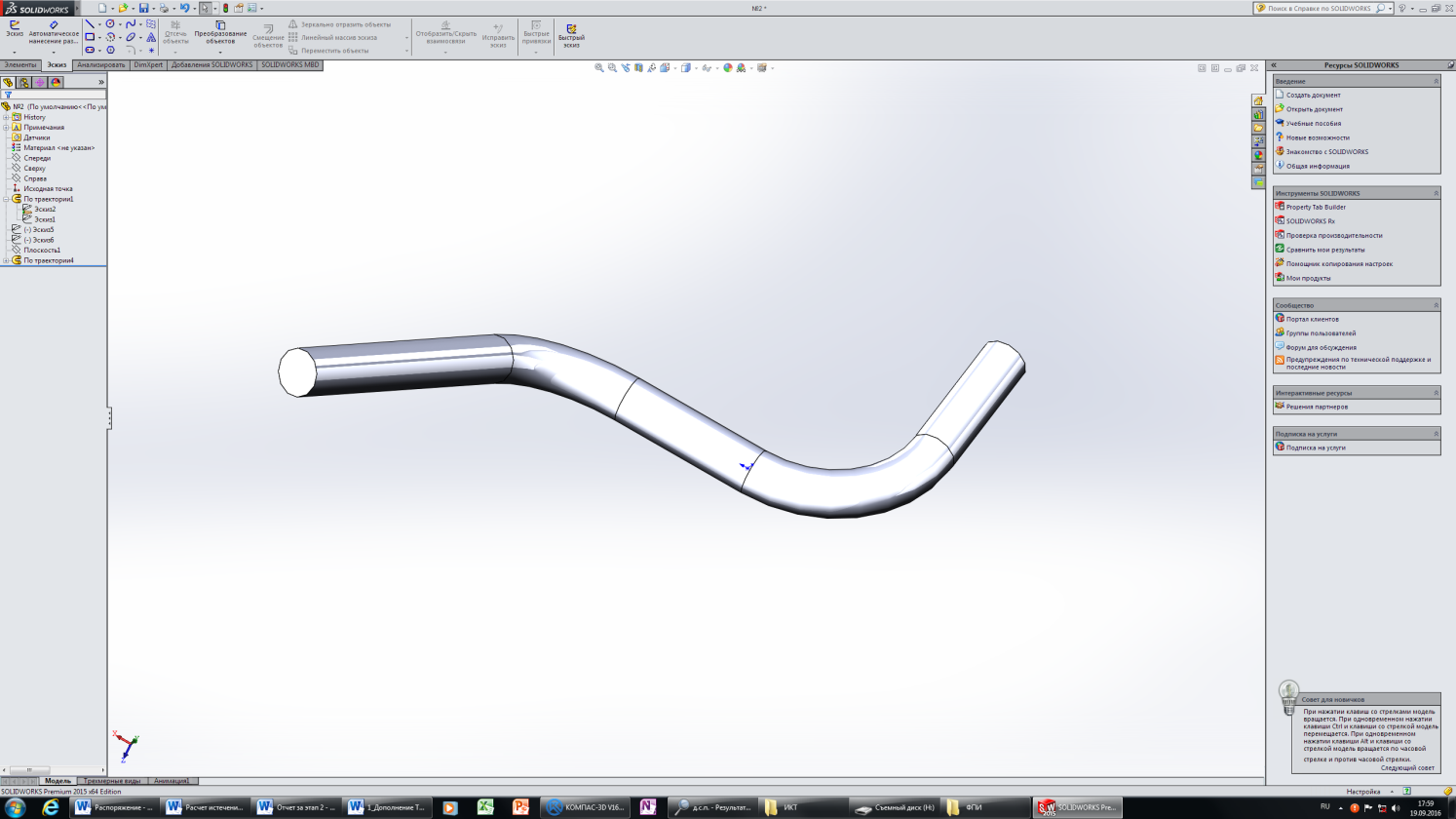 Possible type of preforms
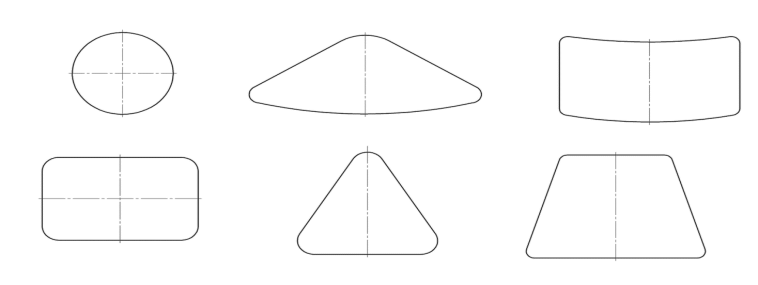 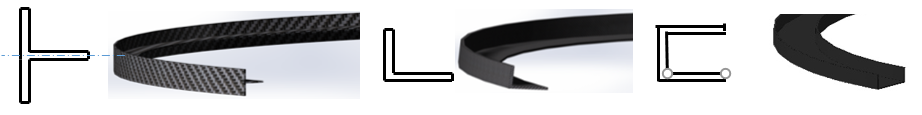 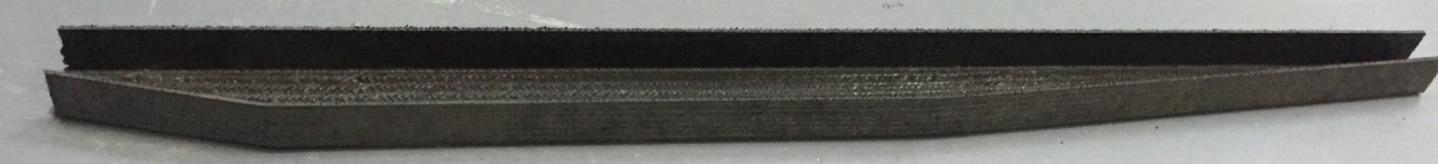 Possible cross-section of the frames: 
Taleplerine frames
www.kompozit-ut.ru
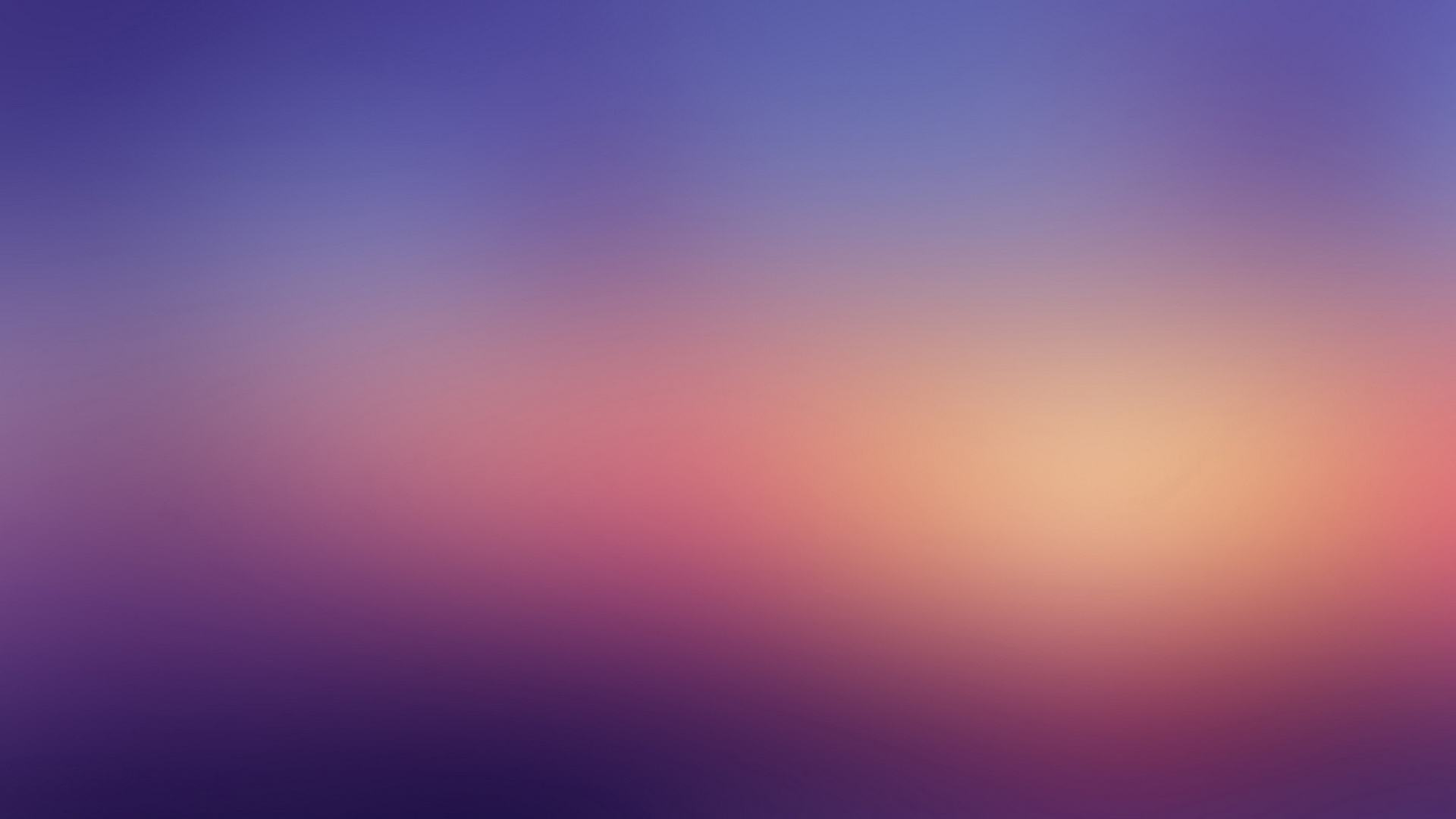 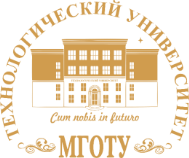 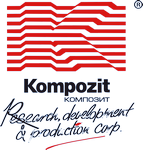 Software for modeling and controlling the process of braiding
The software allows:
to obtain a three-dimensional model of interlacing of bundles for analysis of the obtained structure and modeling of the strength characteristics of the product;
on the basis of the product model, develop control programs for the braiding machine with the required requirements for the method of laying the bundle-a constant reinforcement angle or a constant surface density of the bundles.
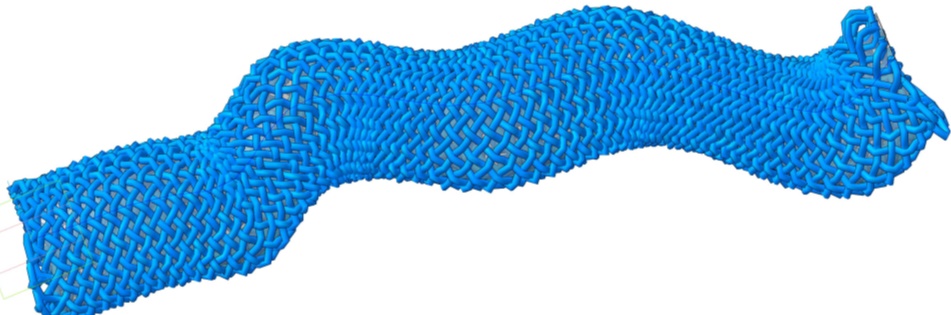 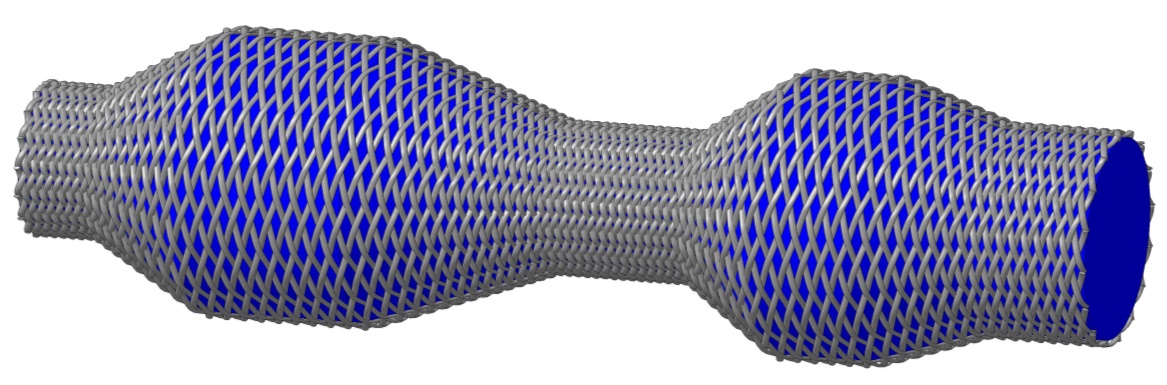 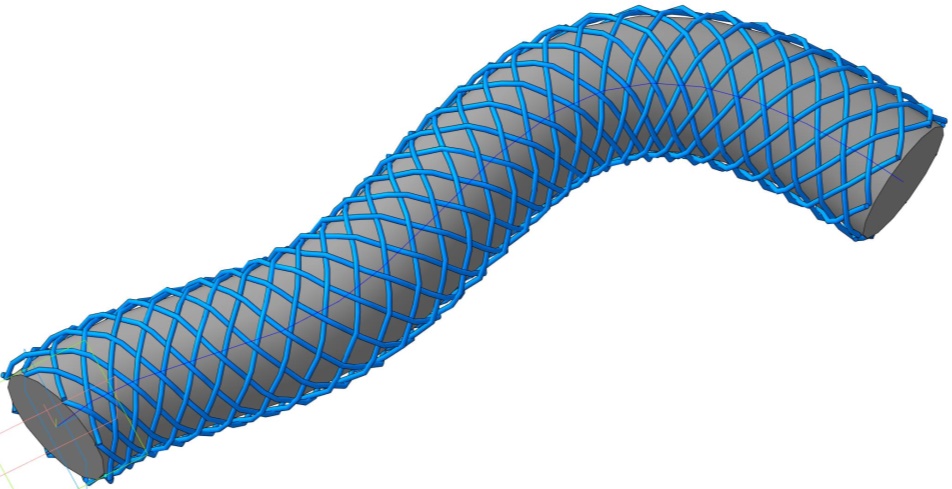 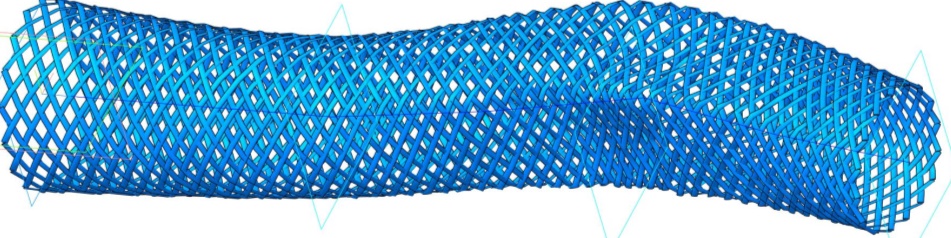 kompozit-ut.ru
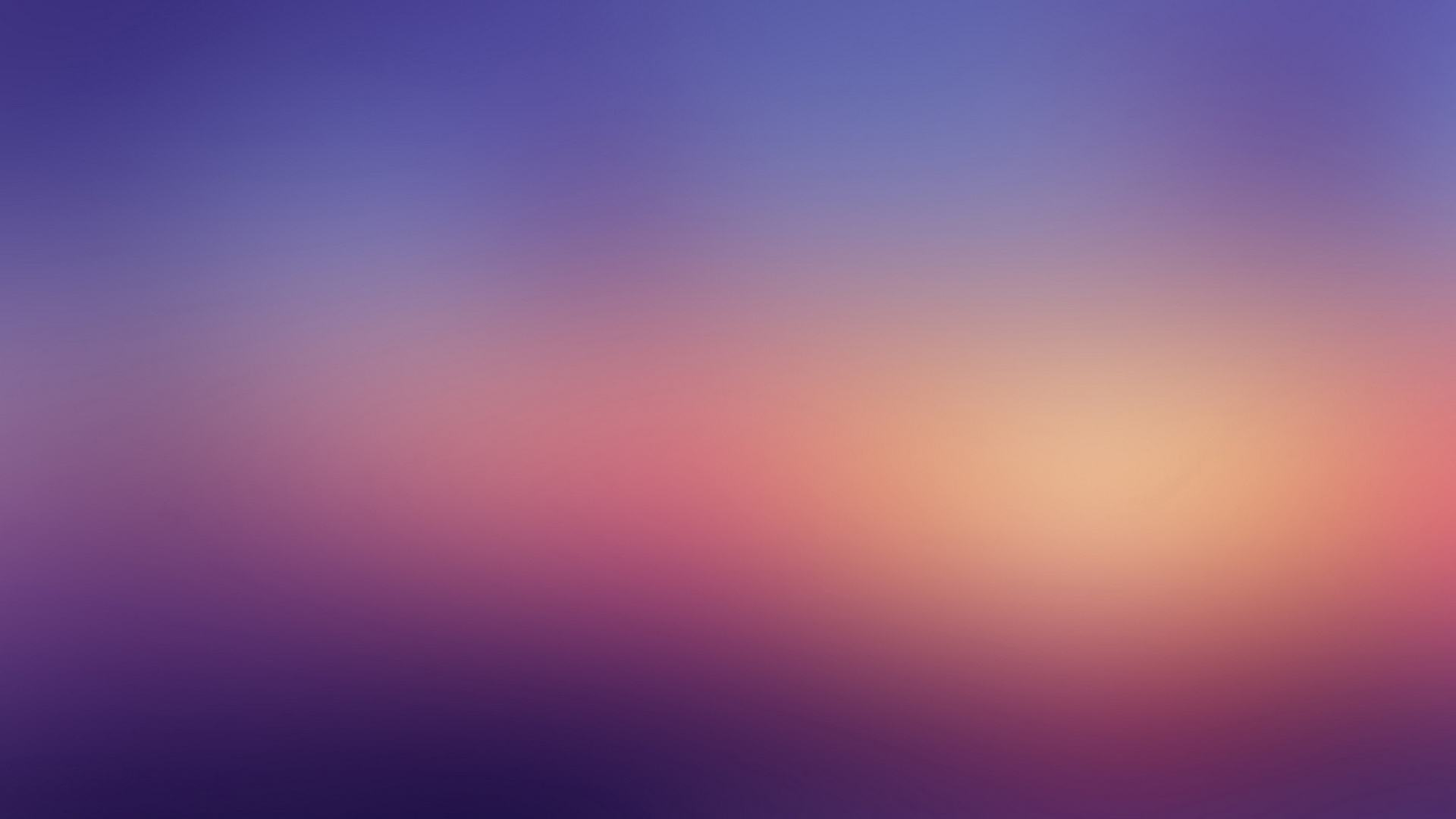 Automated installation of diagonal weaving 5x5
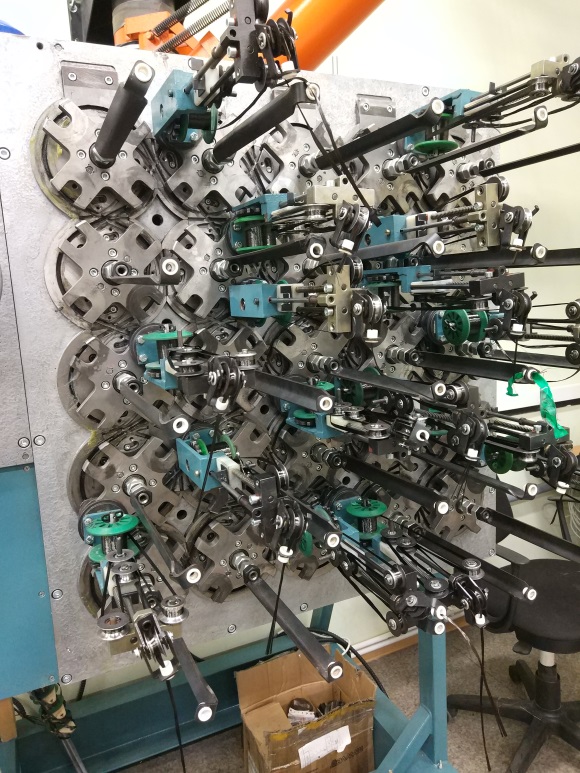 preform samples
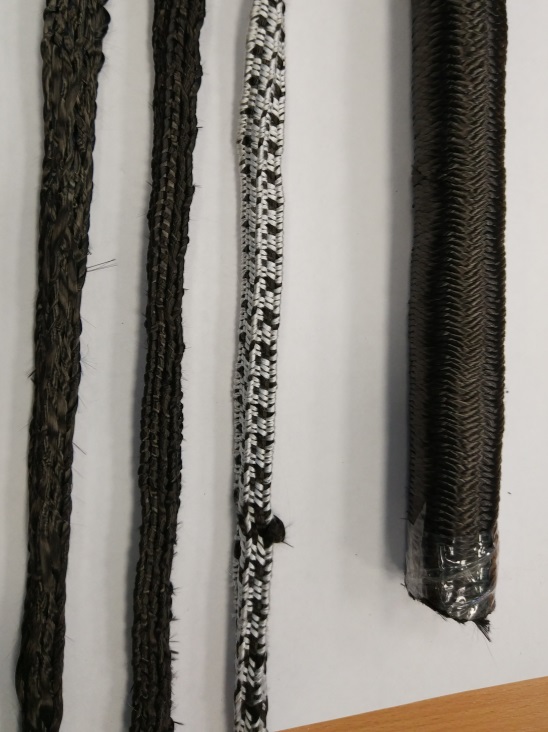 Preform modeling software developed
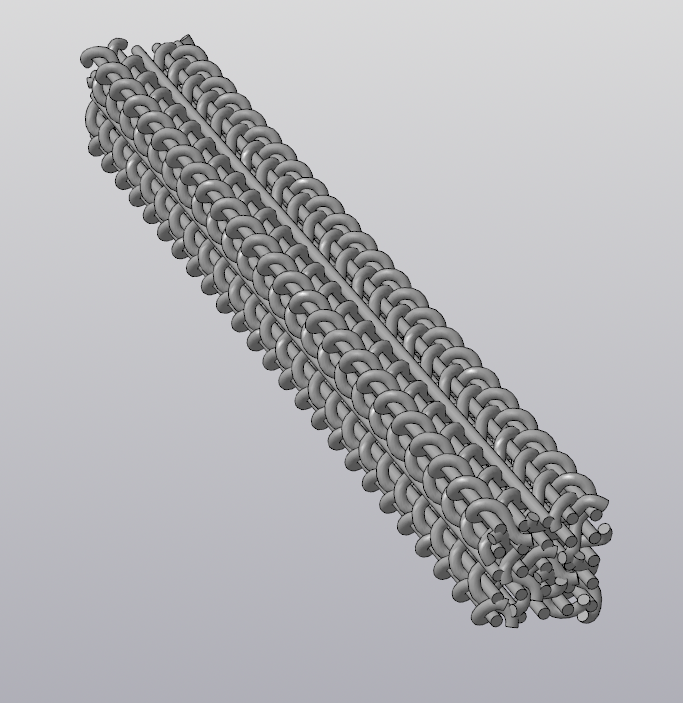 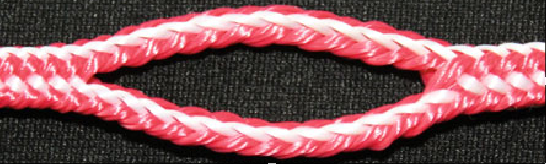 kompozit-ut.ru
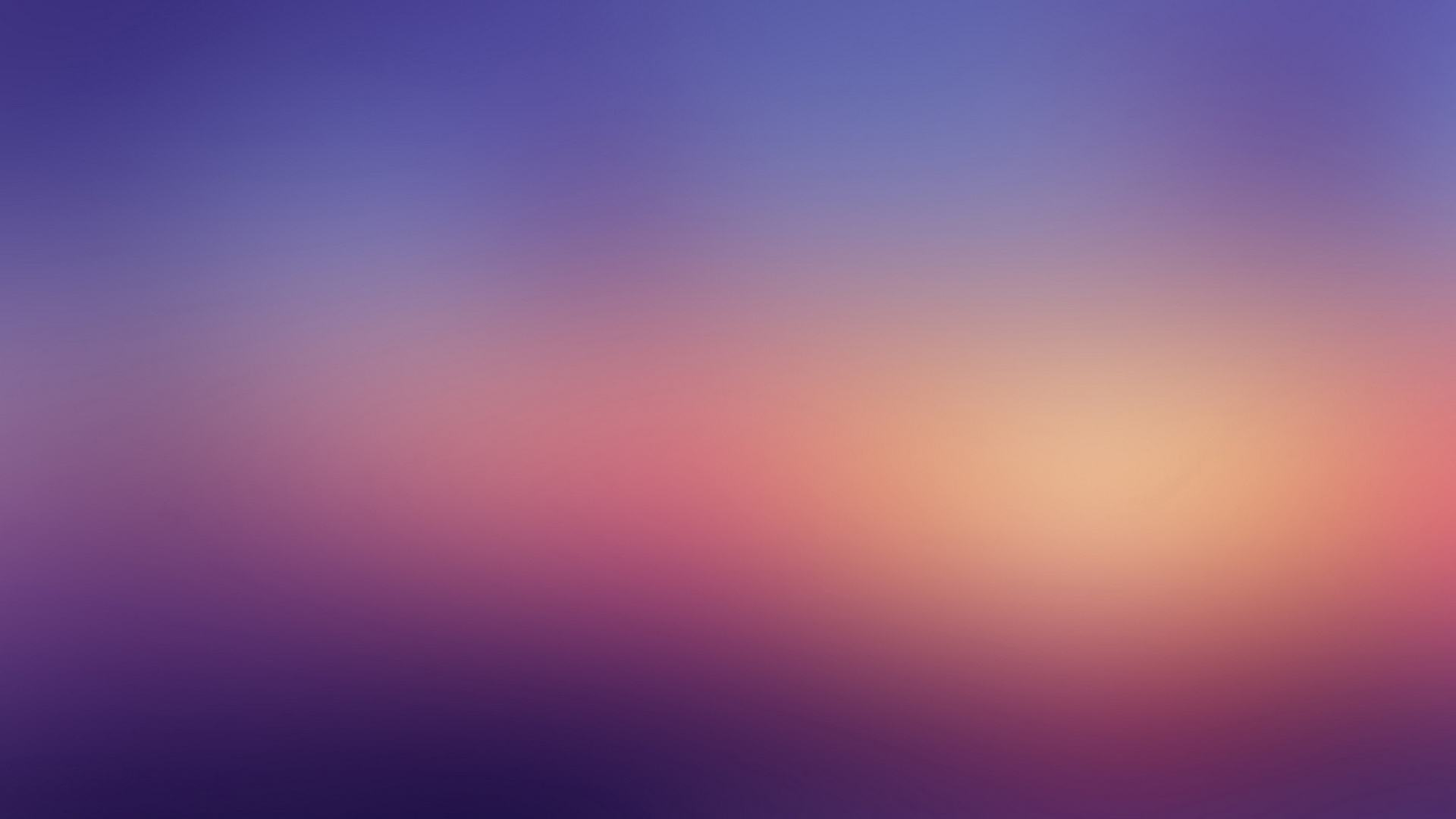 Braid-pultrusion technology for obtaining profiles, stringers, frames and other elements of truss structures
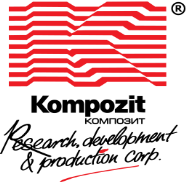 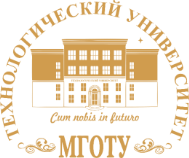 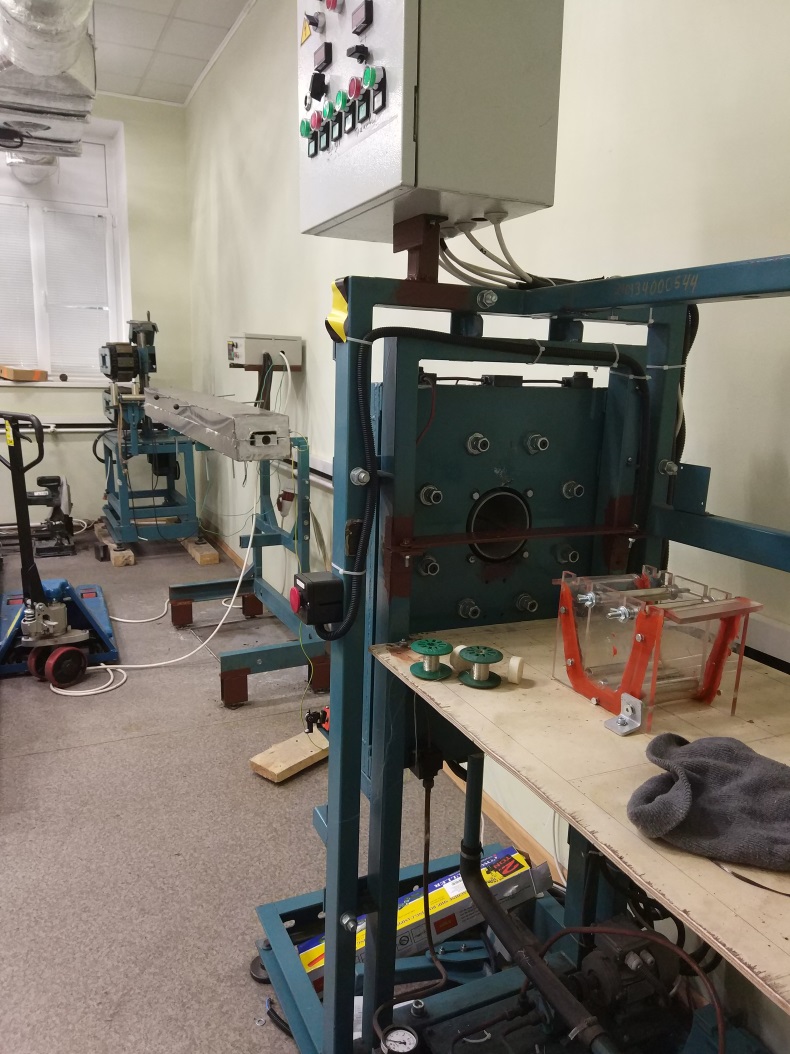 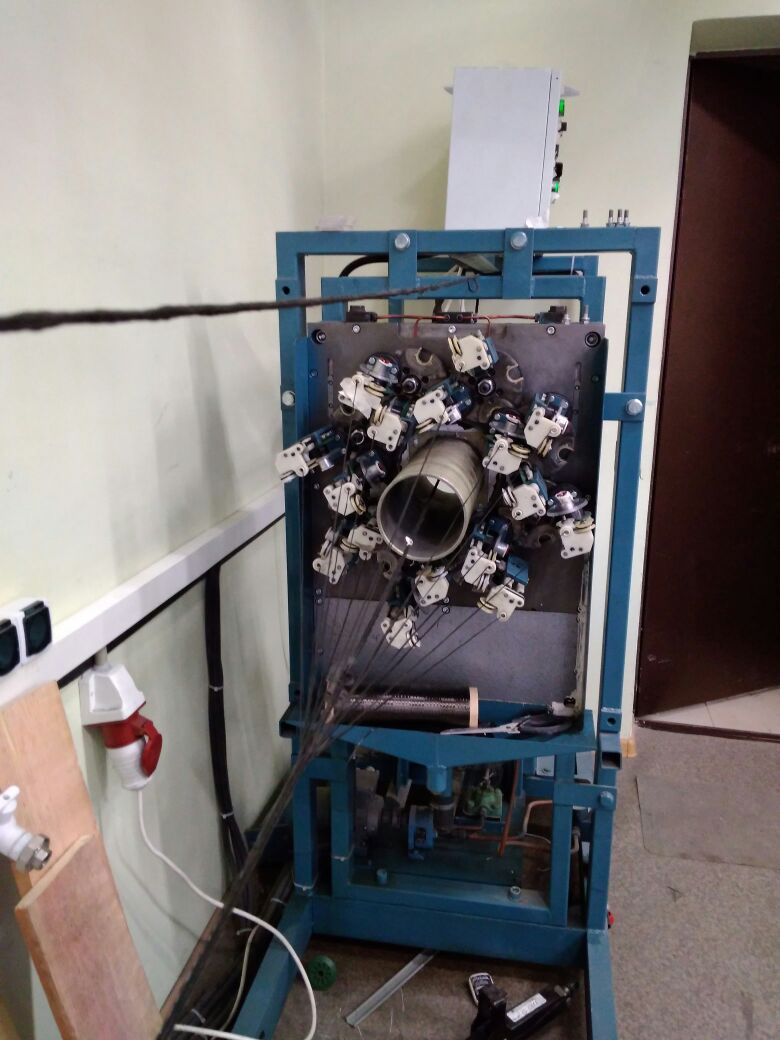 A truss structure for the installation of electrical wiring in spacecraft was made
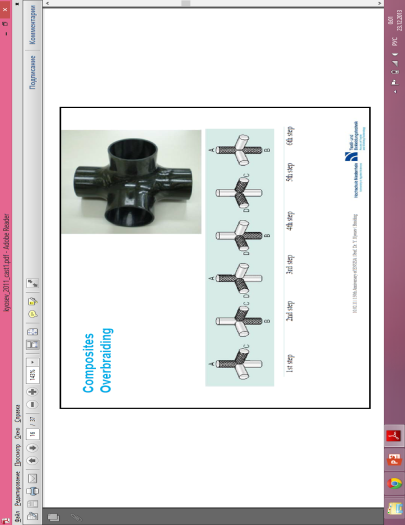 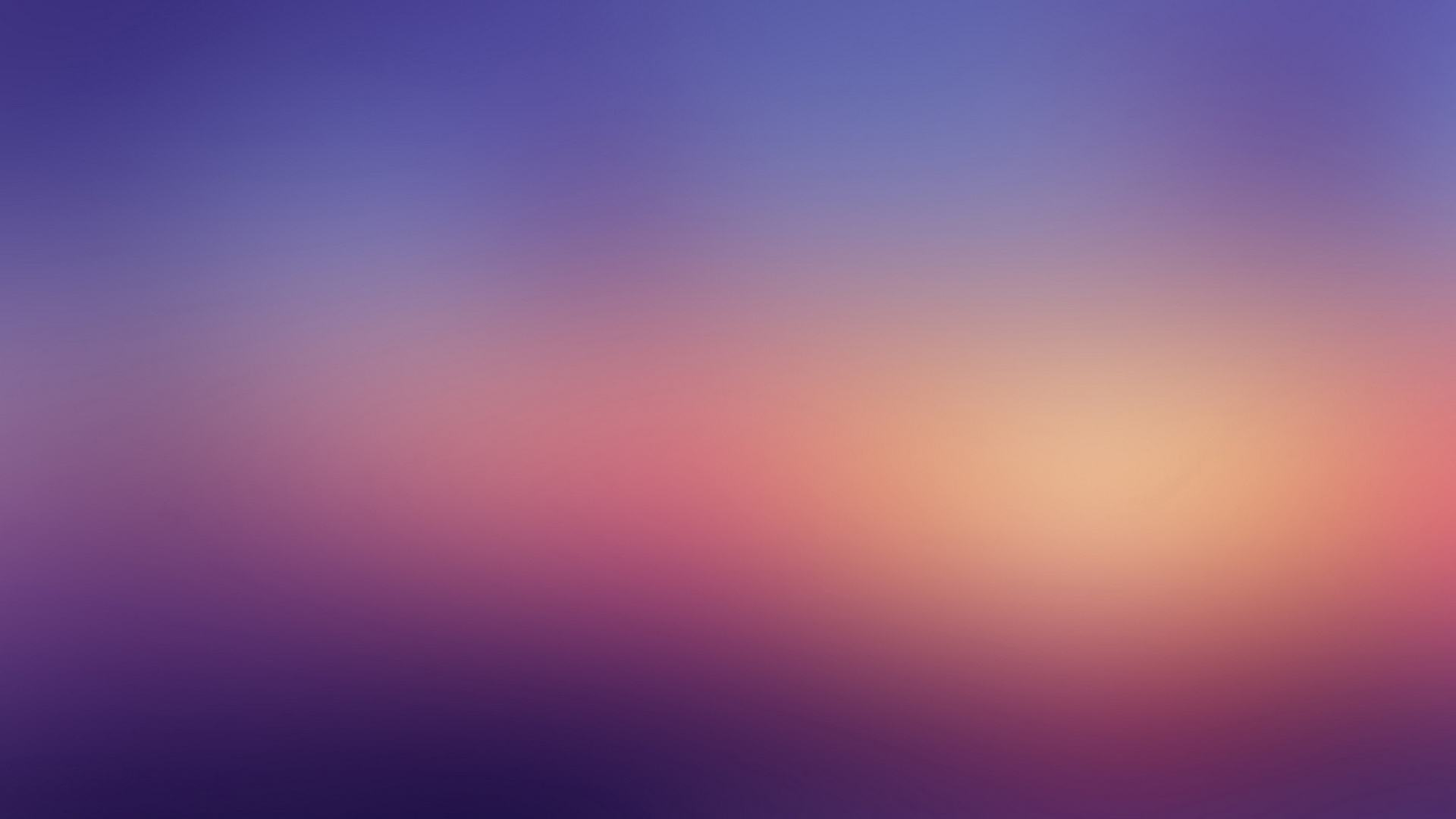 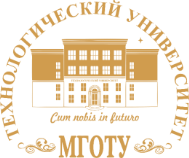 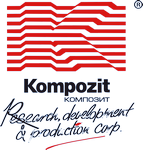 High temperature carbon fiber on the basis of polyetheretherketone
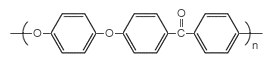 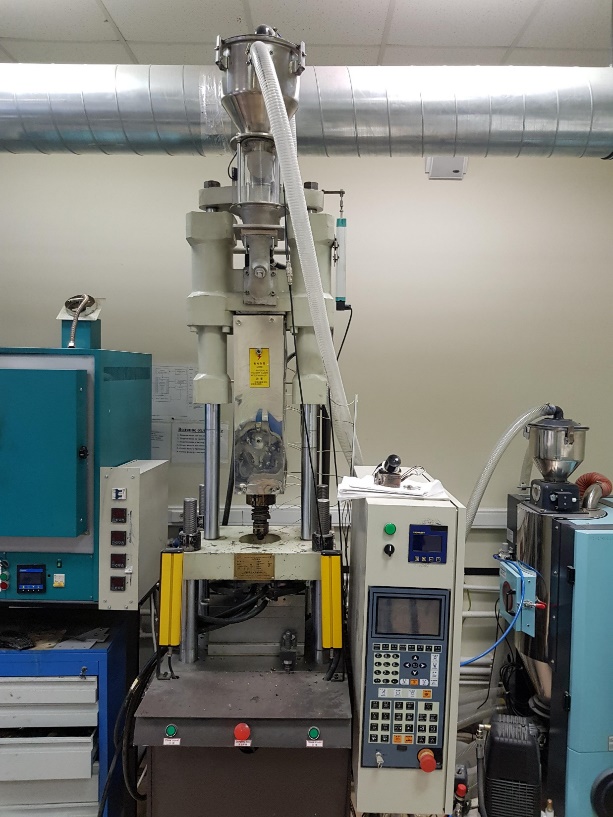 Fasteners and sheet prefabricated from reinforced Peace
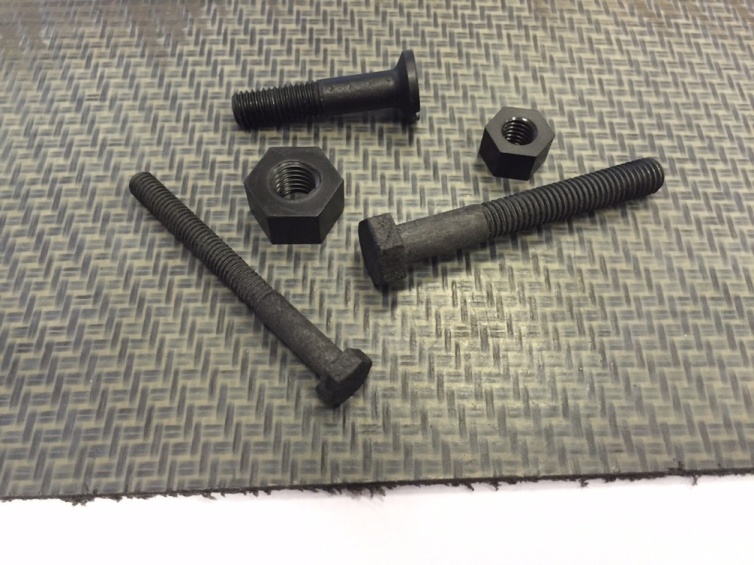 polyetheretherketone
CARBON FIBER
Milled  fiber – injection molding.Thread, harness – winding, weaving, braiding.Ribbon, fabric – layout.
High temperature (Process Temperature up to 350°С) carbonplastic
Continuosly carbon reinforced PEEK have the similar (not lower) properties like regular  plastics with thermoreactive matrix.
Carbon fiber reinforced PEEK on the strength of 1.5-4 times greater than aluminum alloys, and 2-3 times higher than engineering plastics at temperatures over 200°C .
A price comparable to aluminum parts at mass production.
Density reinforced PEEK 2 times lower aluminum.
Temperature operation completely replaces the aluminum.
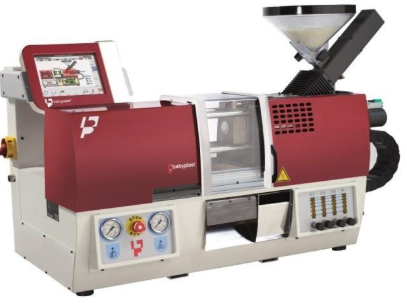 kompozit-ut.ru
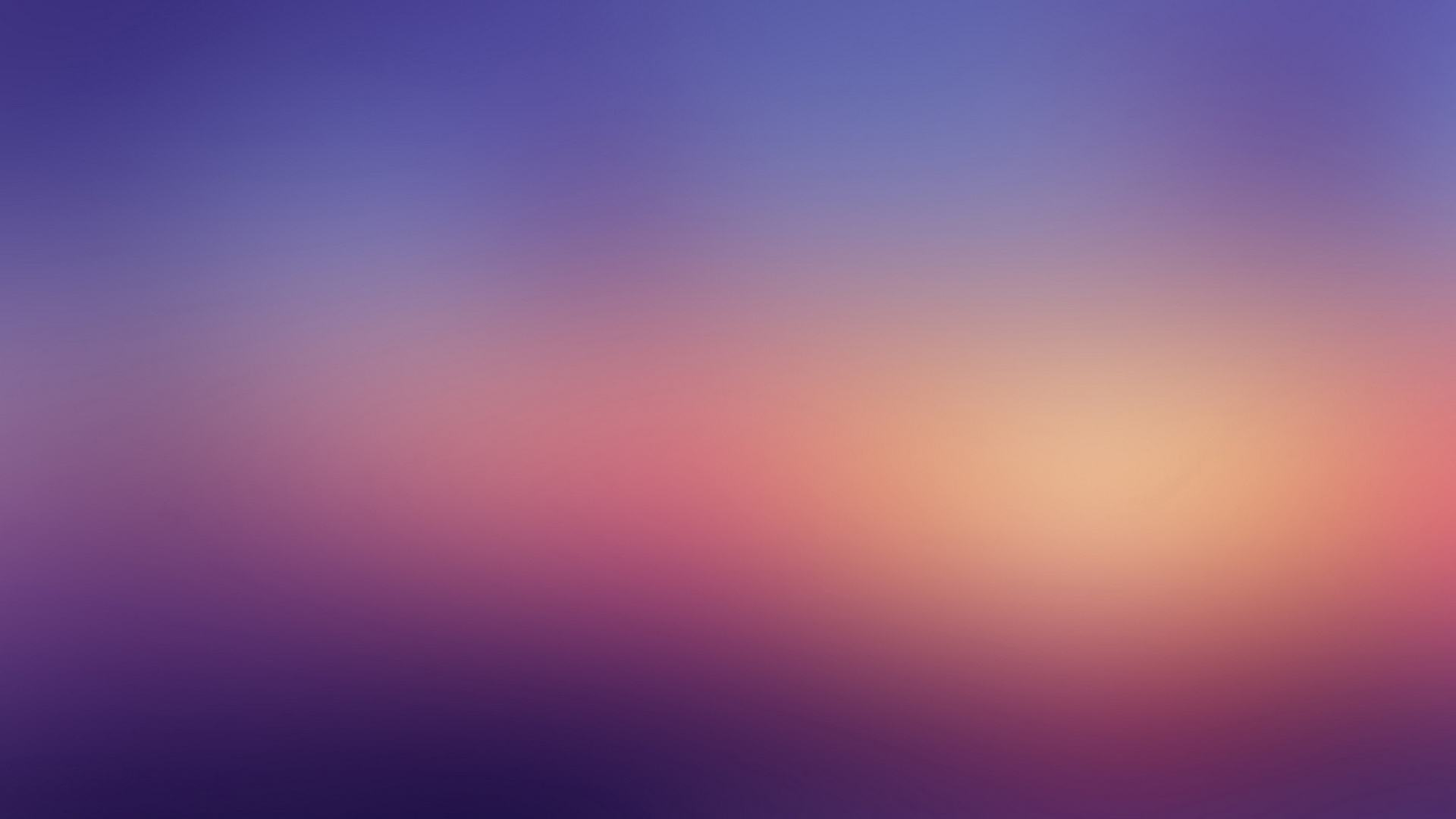 Manufacturing technology of PEEK multifilament yarn
Modernized extruder with a spinneret for the production of multifilament yarn from PEEK
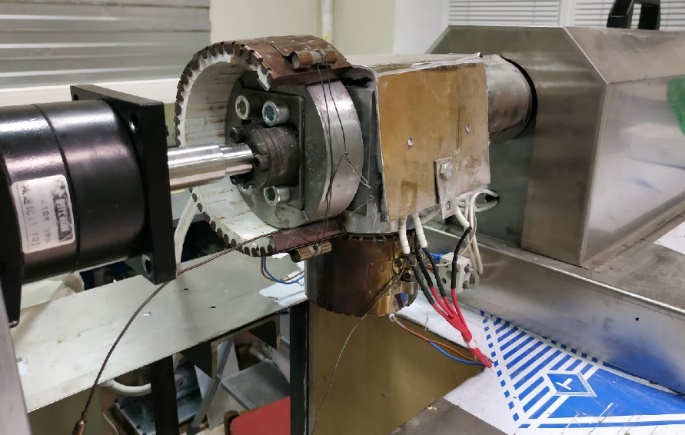 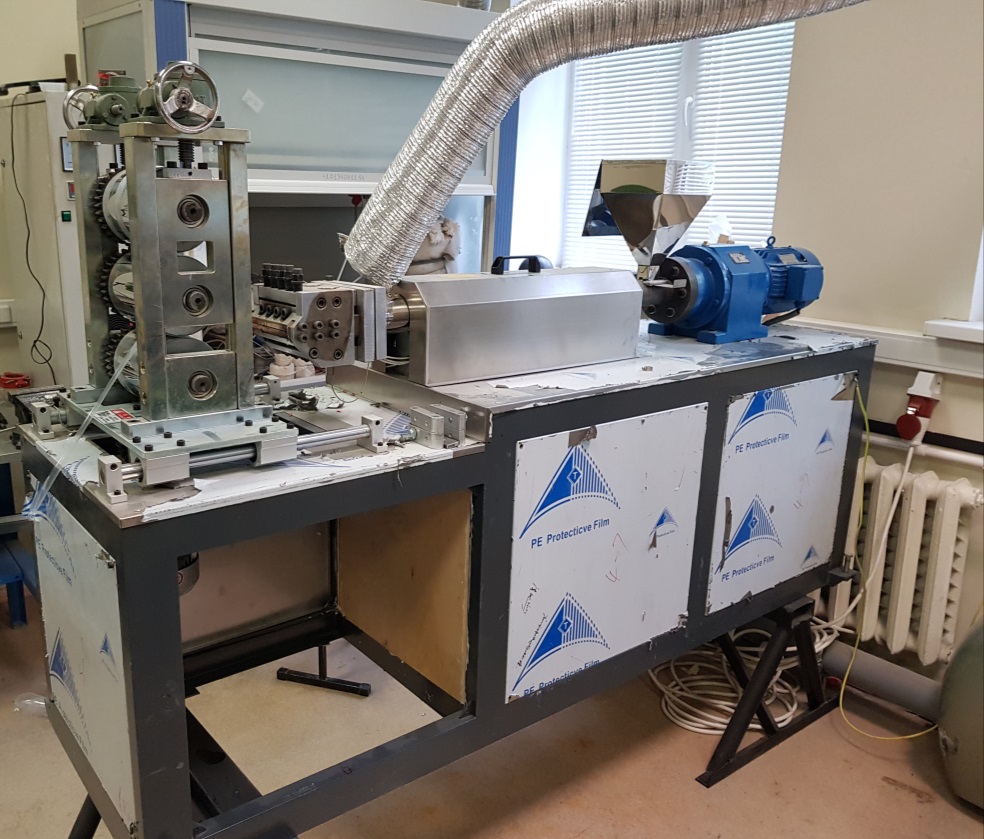 PEEK multifilament yarn
kompozit-ut.ru
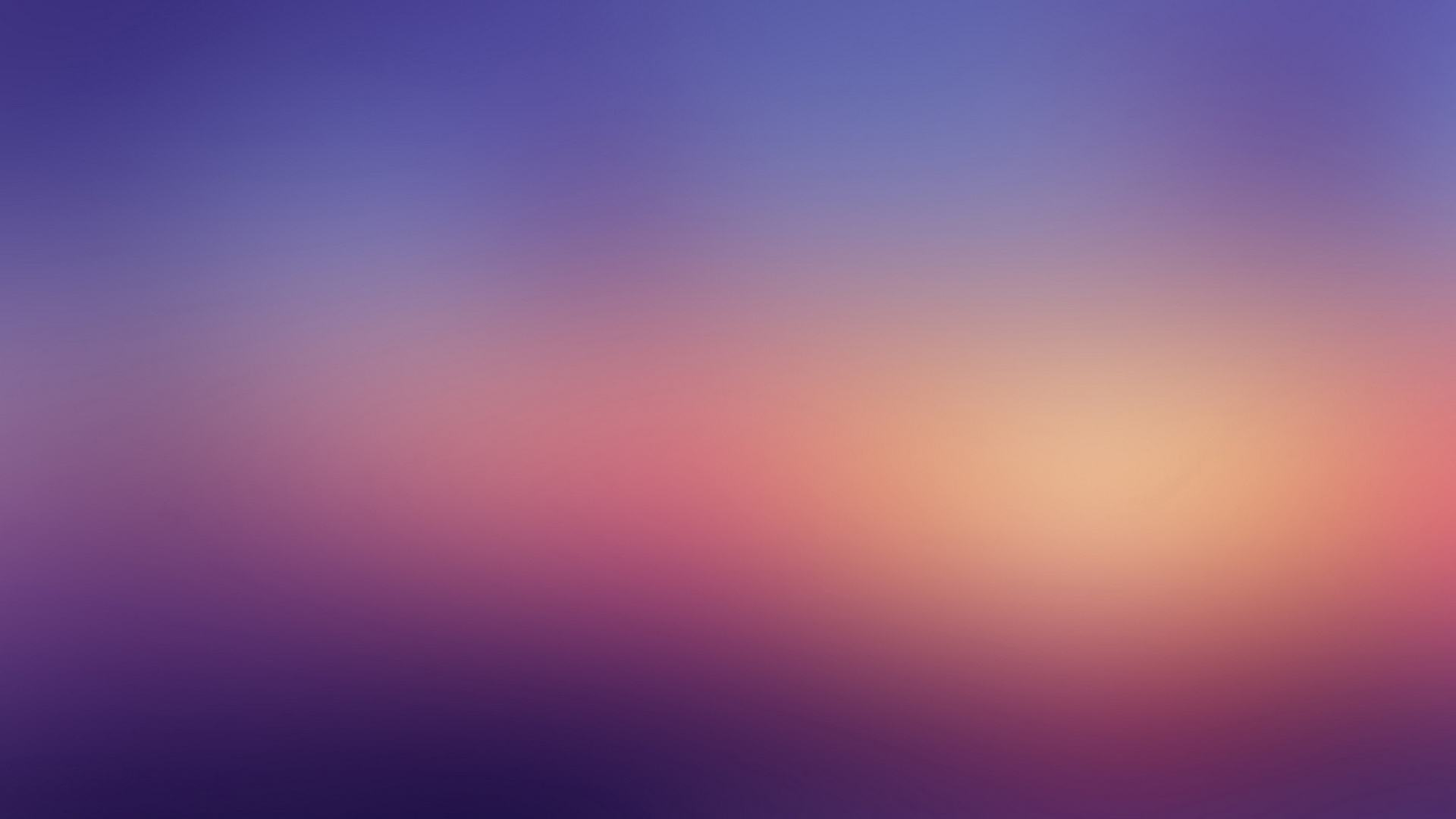 Products based on continuously reinforced thermoplastics
Technology of combining carbon and PEEK yarn
Braided Preform Technology
Technology of thermopressing preforms with a thermoplastic matrix
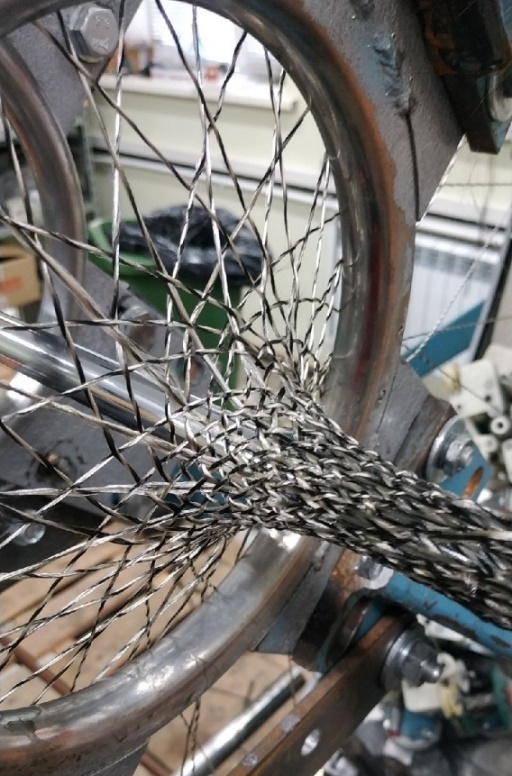 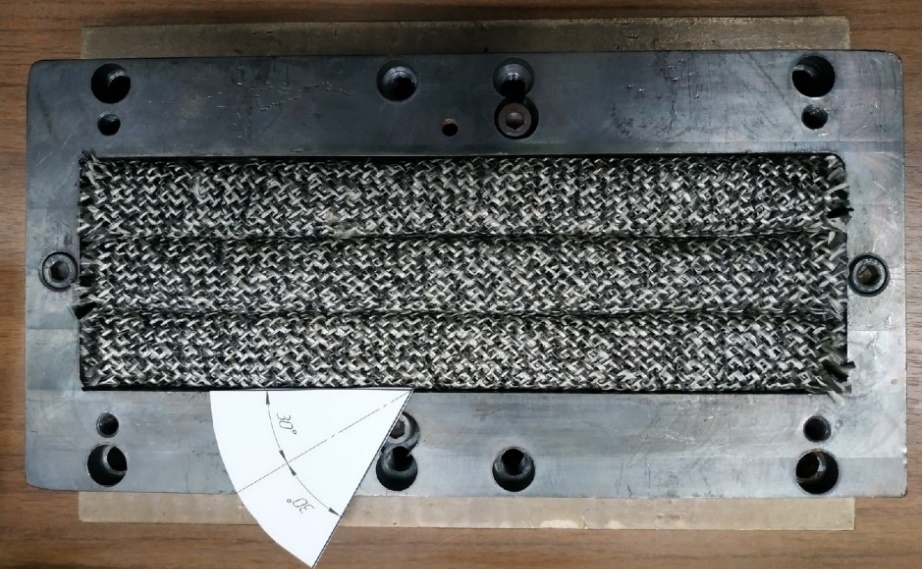 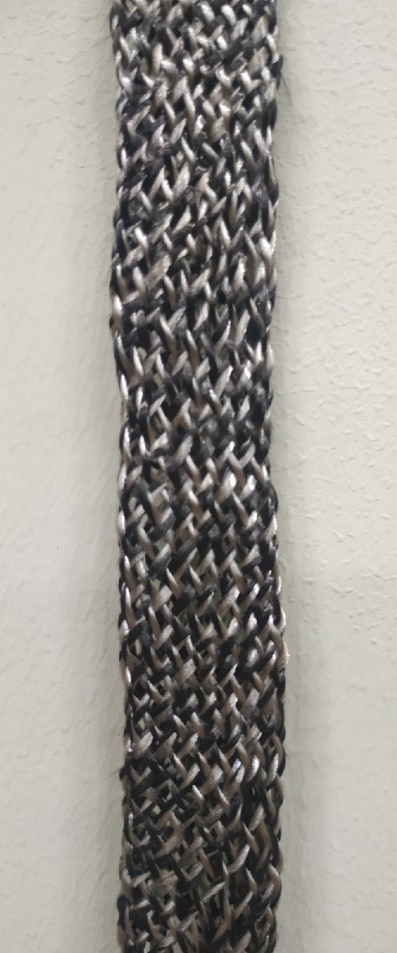 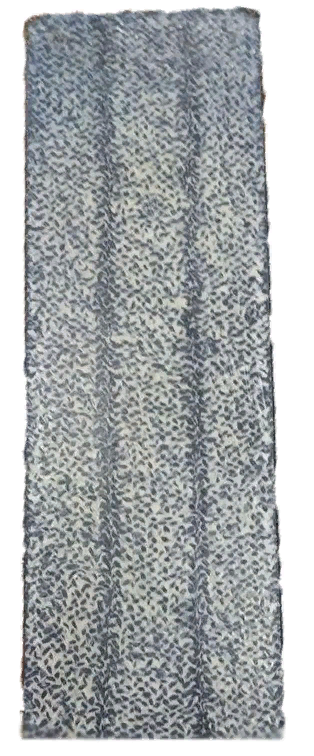 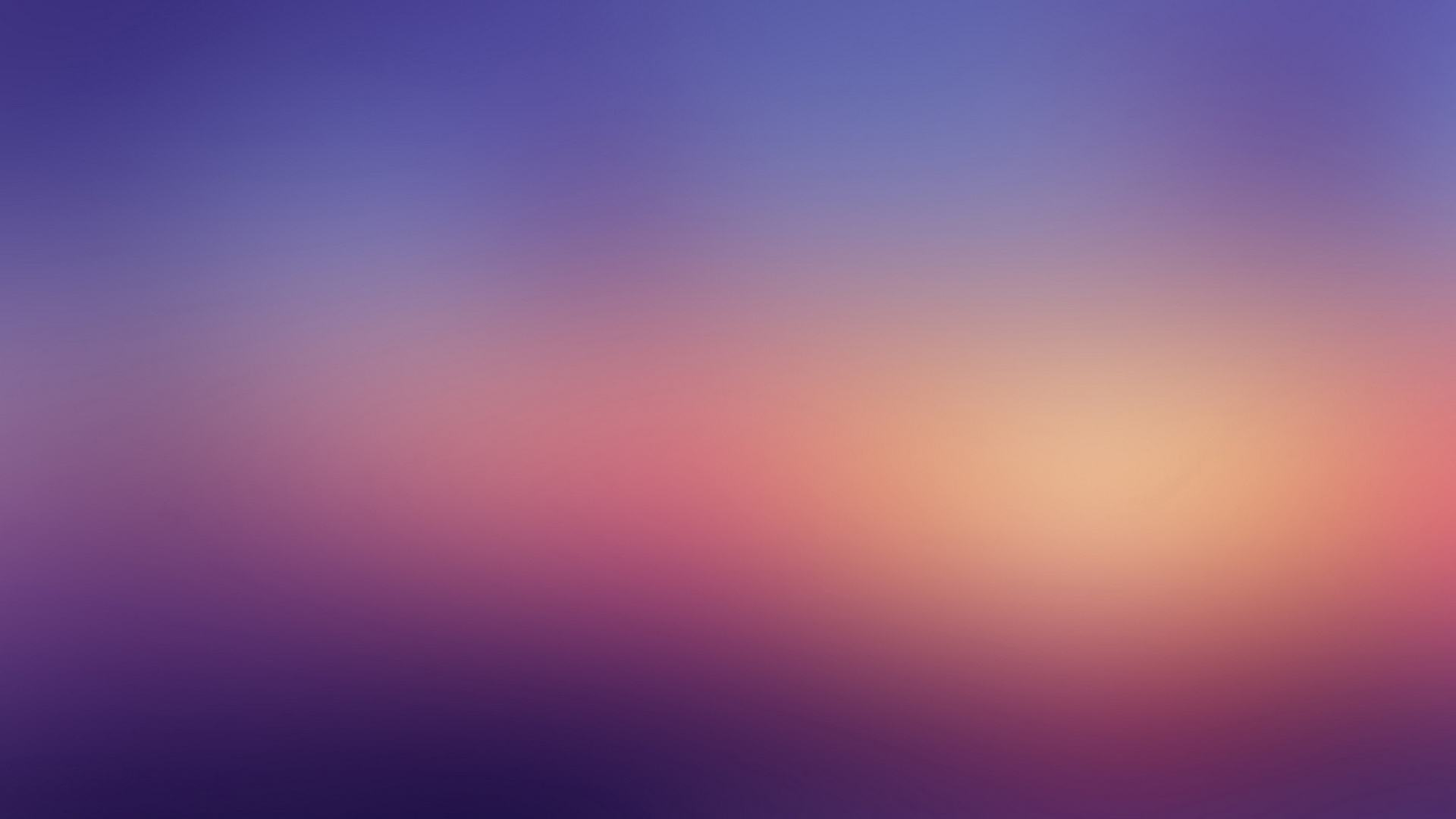 Possible areas for cooperation
CVD BN for the electronics industry 
CVD SiC for electronic industry
3.   Siliconized details including
4. Thermoplastic Polymers fittings, includes  PEEK fittings
5. Production of preforms of various types, for thermoplastic materials, for high-temperature products and for radio-transparent products.